Tutorial
Análise DC e AC de Circuitos com BJT
em Simulação no LTSPice
Esse tutorial utiliza o exercício #3 – Amplificador Emissor Comum da referência bibliográfica.
Referência Bibliográfica

Veronese PR - BJT - Eletrônica Básica - Amplificadores Analógicos BJT- Exercicios - v. 2020, EESC-USP, 2020.
Análise DC
Abra o arquivo <Ex3 - Amp EC - Análise DC - com Rger e sem RL>. O comando .op executa a análise DC.
1
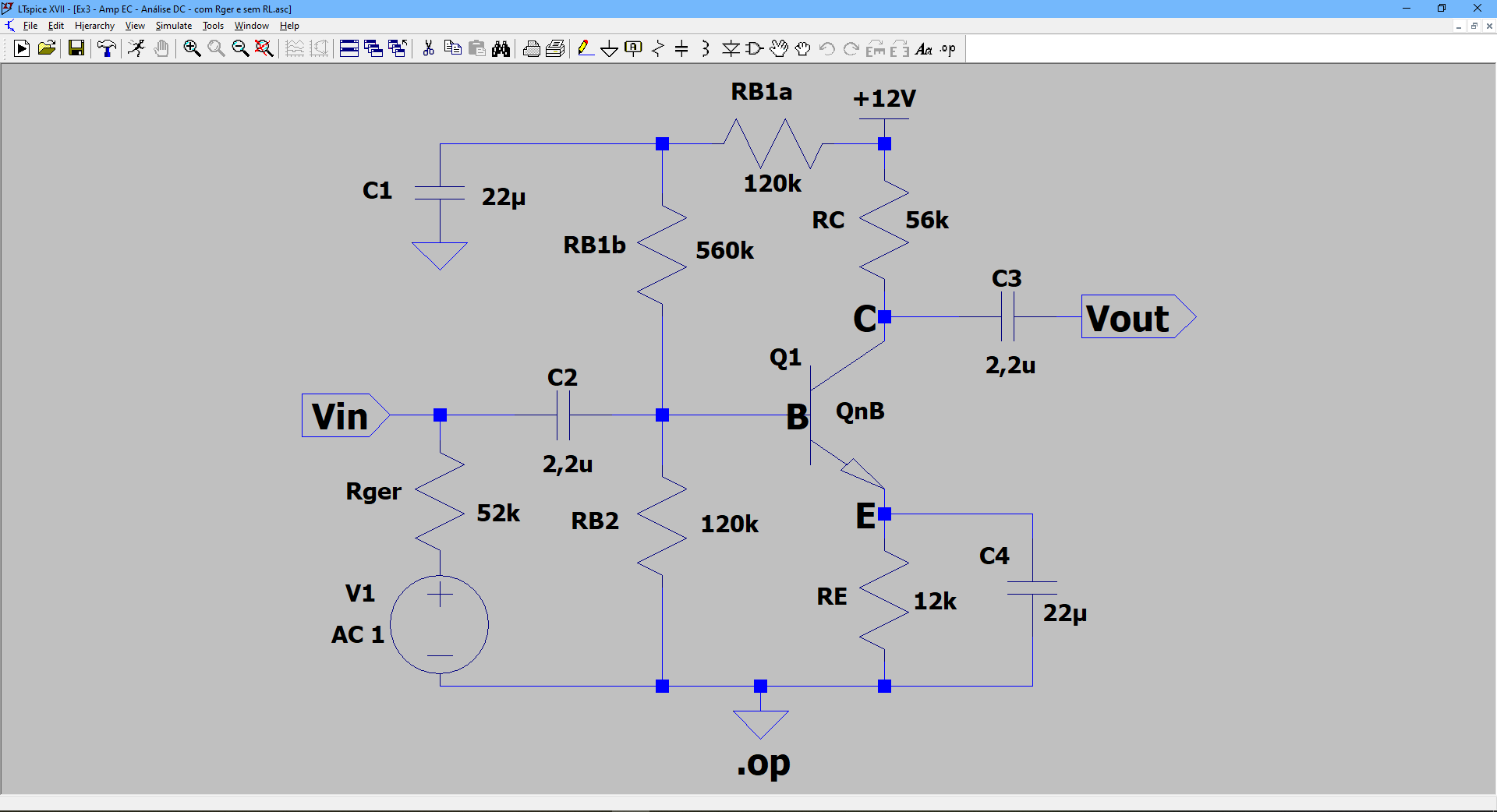 Clique em <Run>. A tela com os valores DC de tensões e correntes no circuito será mostrada. Os valores de VBE , VCE pode ser determinados a partir de VB  , VC e VE .   O valor de IC é lido diretamente.
3
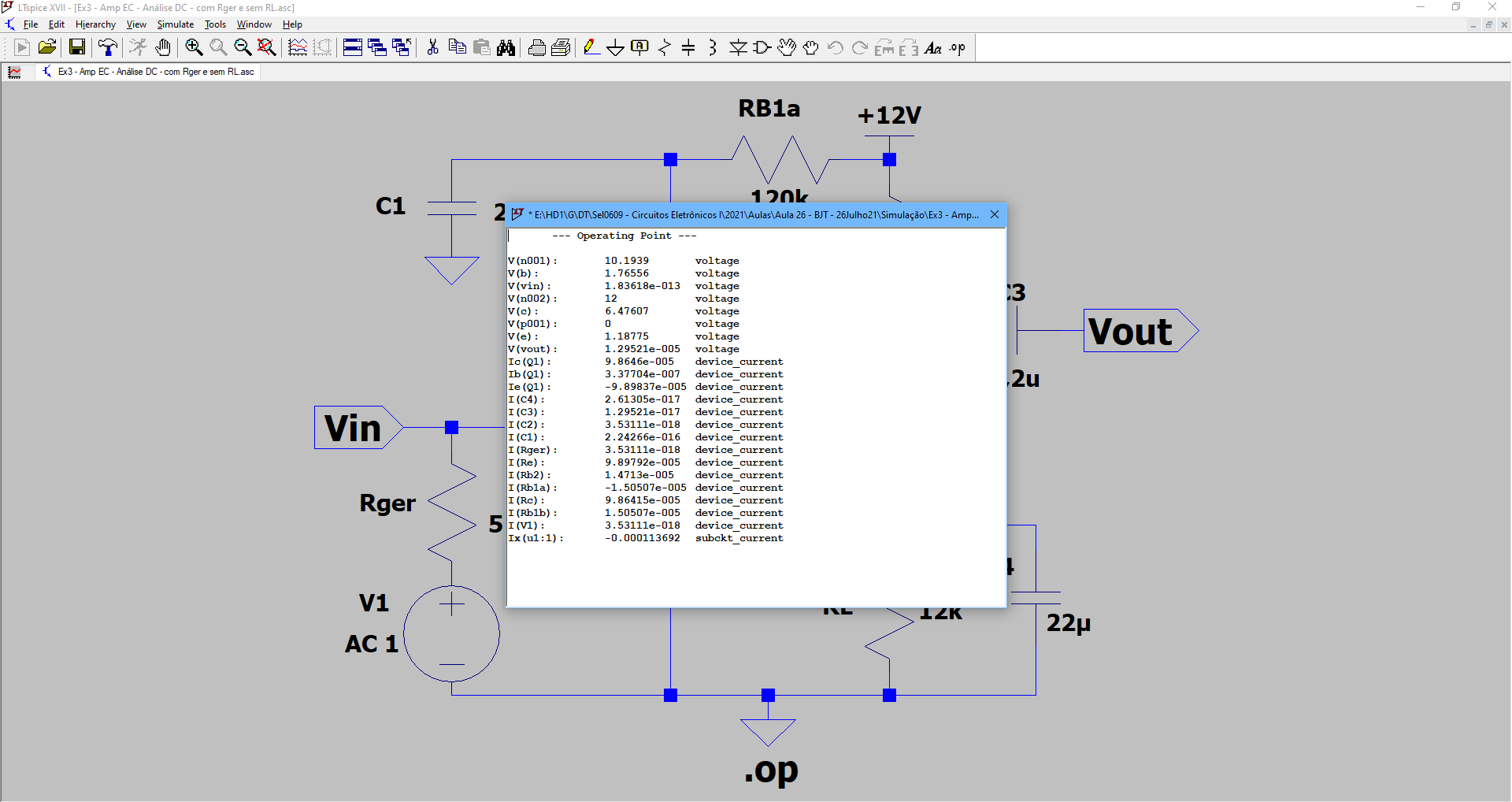 Análise DC e AC
Comparação de Valores Calculados (Modelo Simplificado de Gummel-Poon) e Medidos em Simulação
A tabela compara os resultados teóricos e de simulação da análise DC.
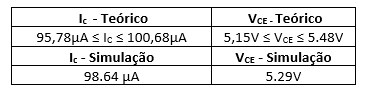 Análise AC
Medida de Av 
com Rger e sem RL em vazio
Abra o arquivo <Ex3 - Amp EC - Análise AC - Av , Ri com Rger e sem RL>. O comando .ac oct 100 1 5000K executa a análise AC para a medida de Av e Ri em função da frequência.
1
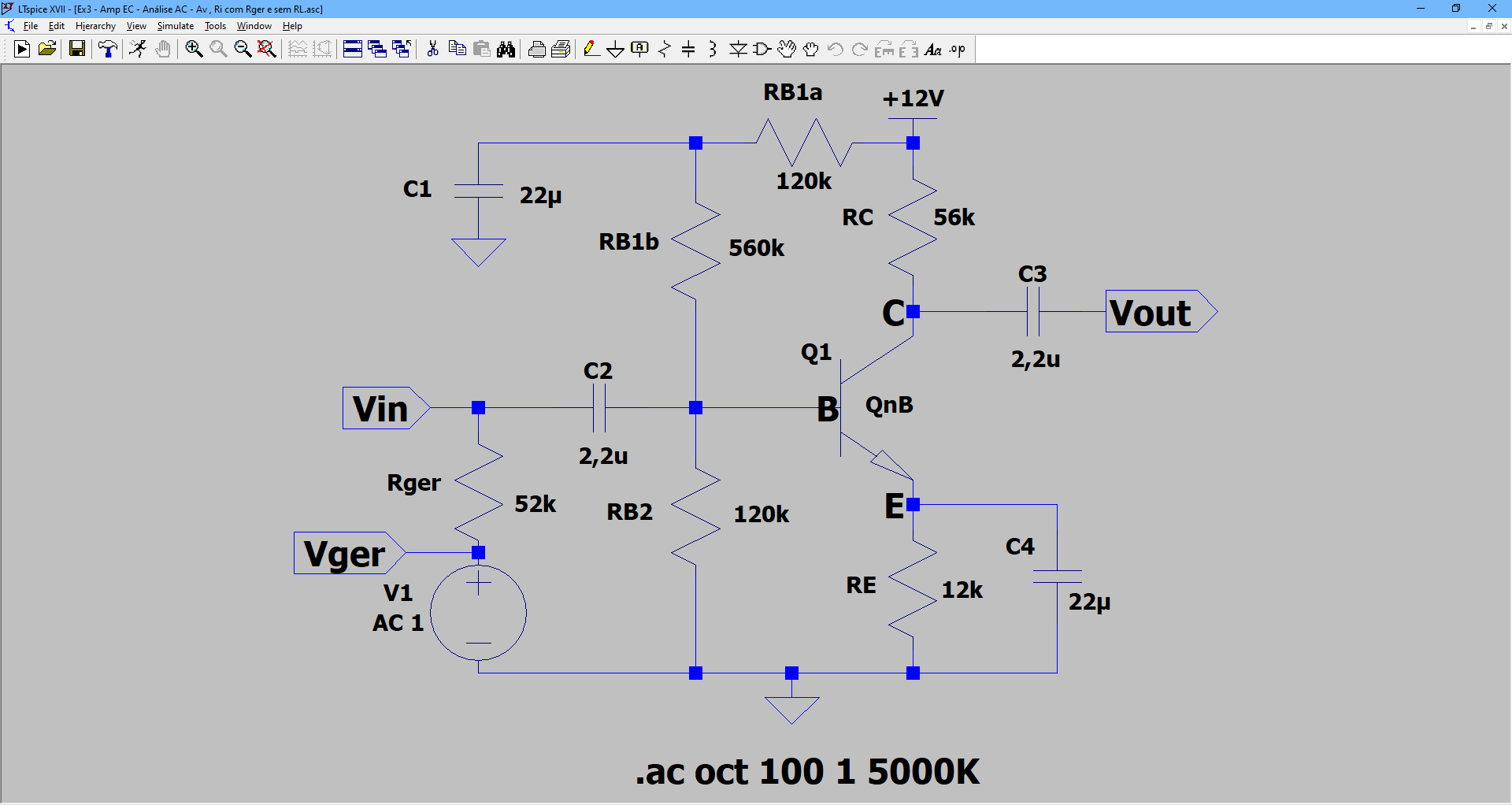 Clique em <Run>
2
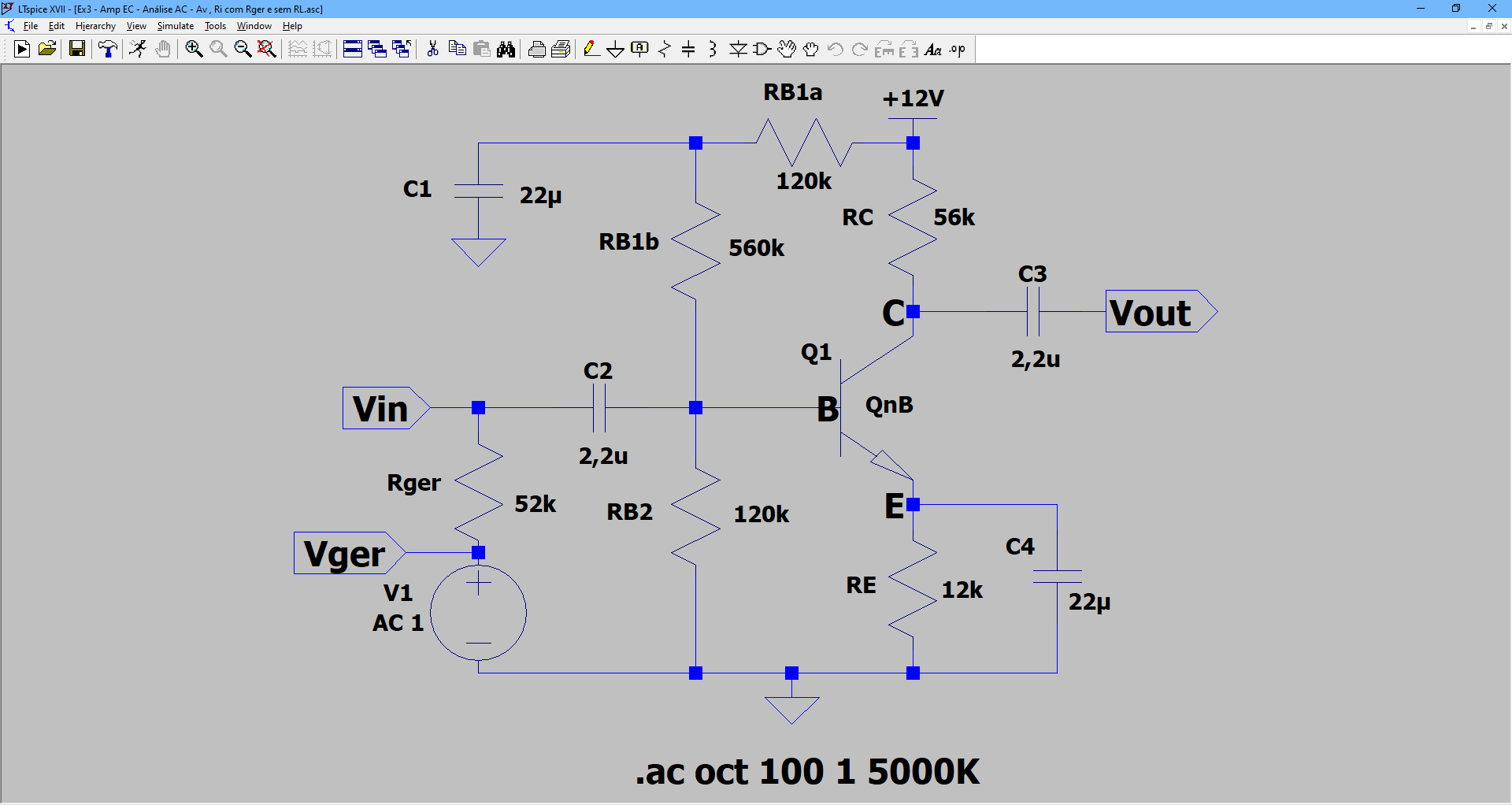 Clique em <Window | Tile Vertically>
3
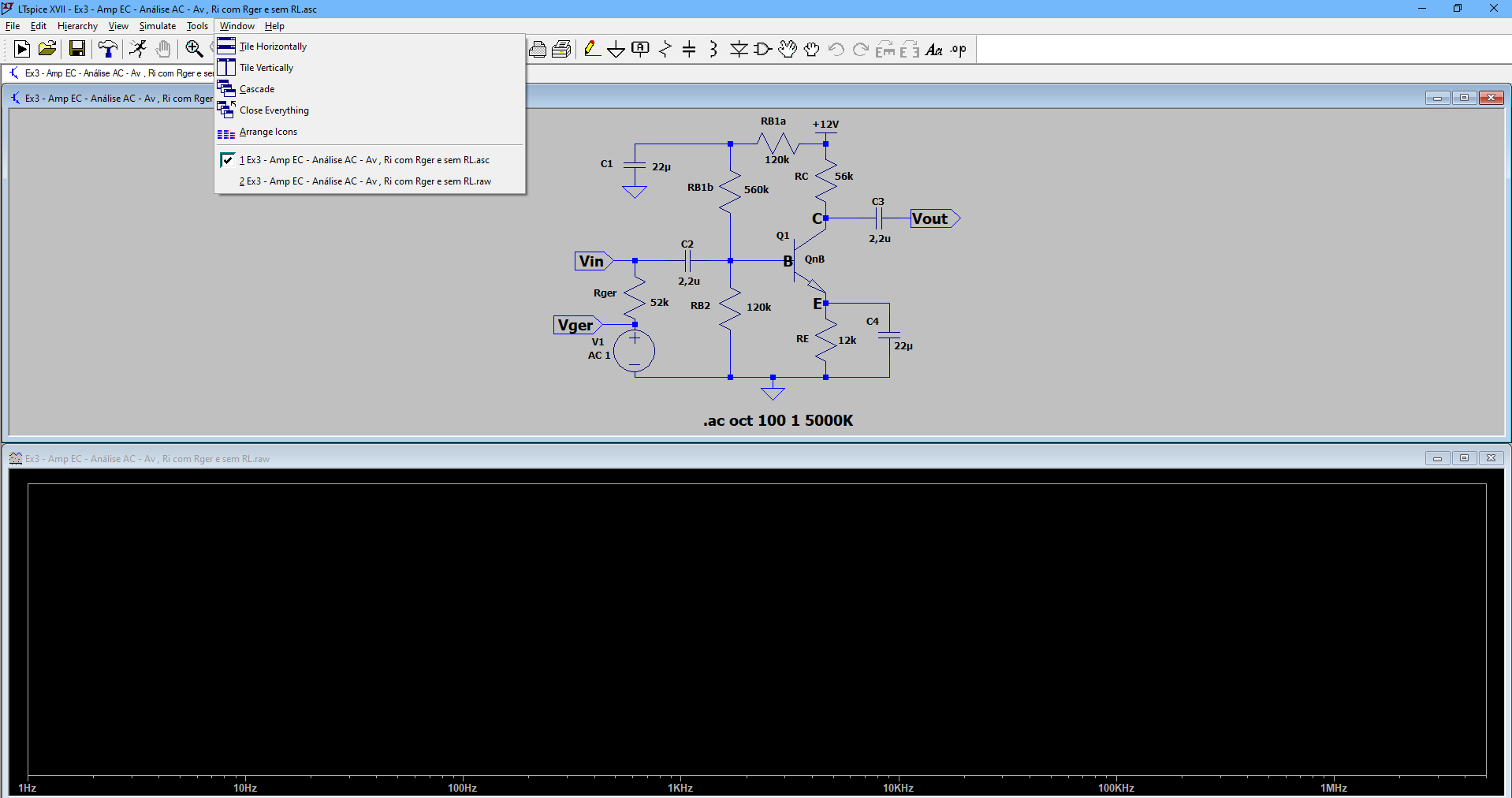 Essa tela irá aparecer ...
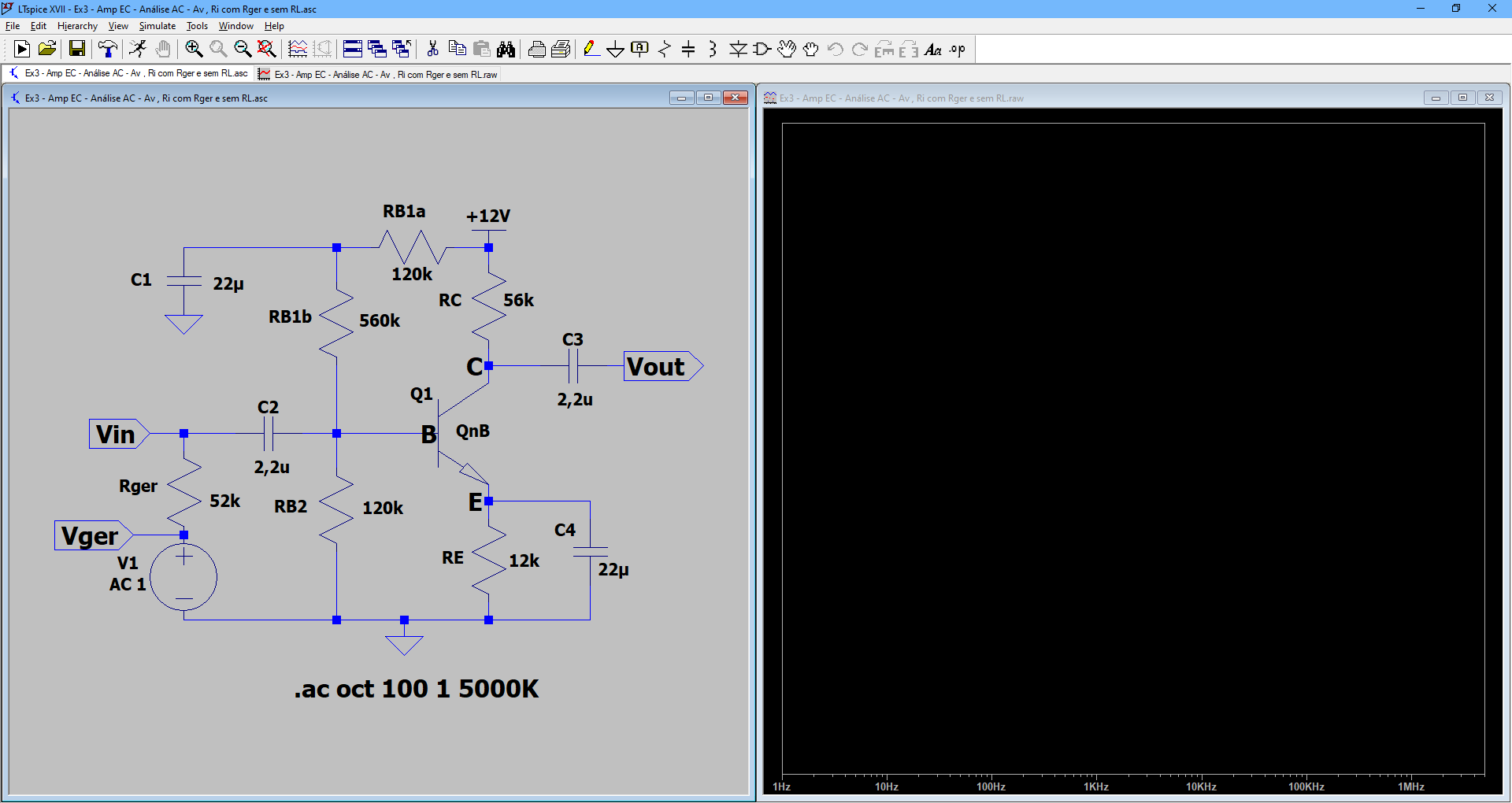 4
Clique na Janela da Direita
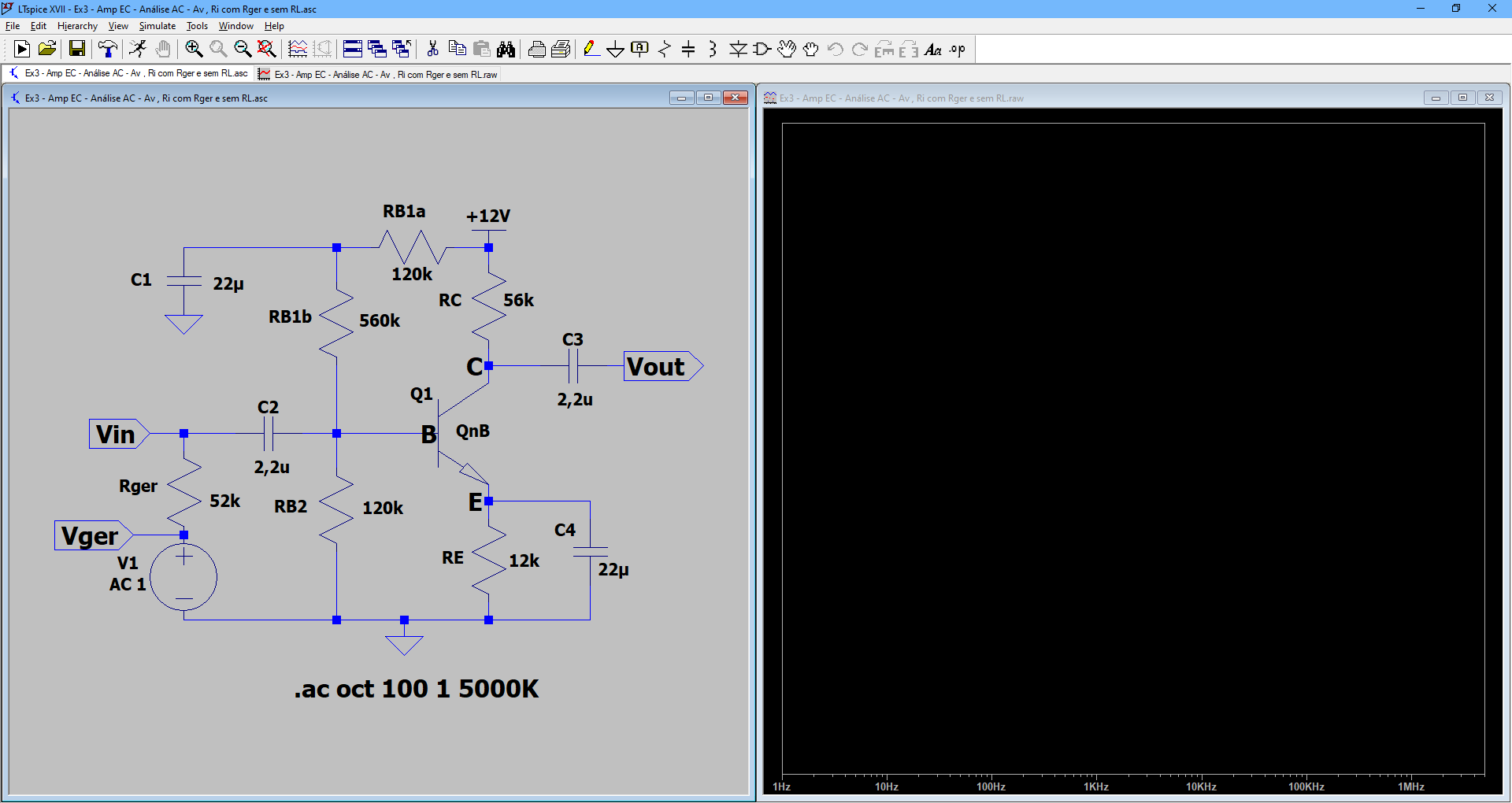 Clique em <Plot Settings> e escolha <Add trace>
5
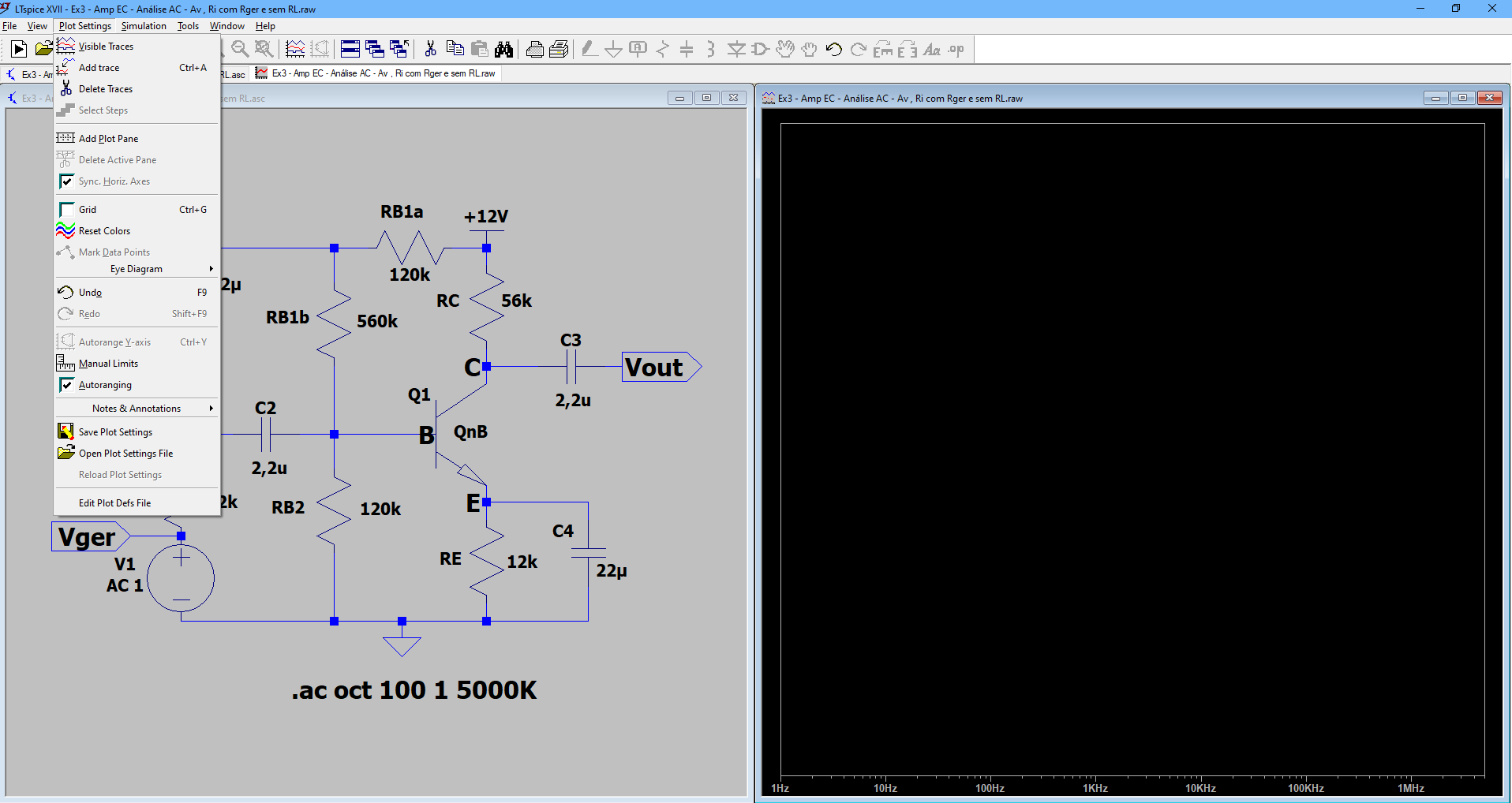 Na tela que aparece à direita, na janela <Expressions to add:>, clique em Vout , digite / , clique em Vin e clique em OK.
6
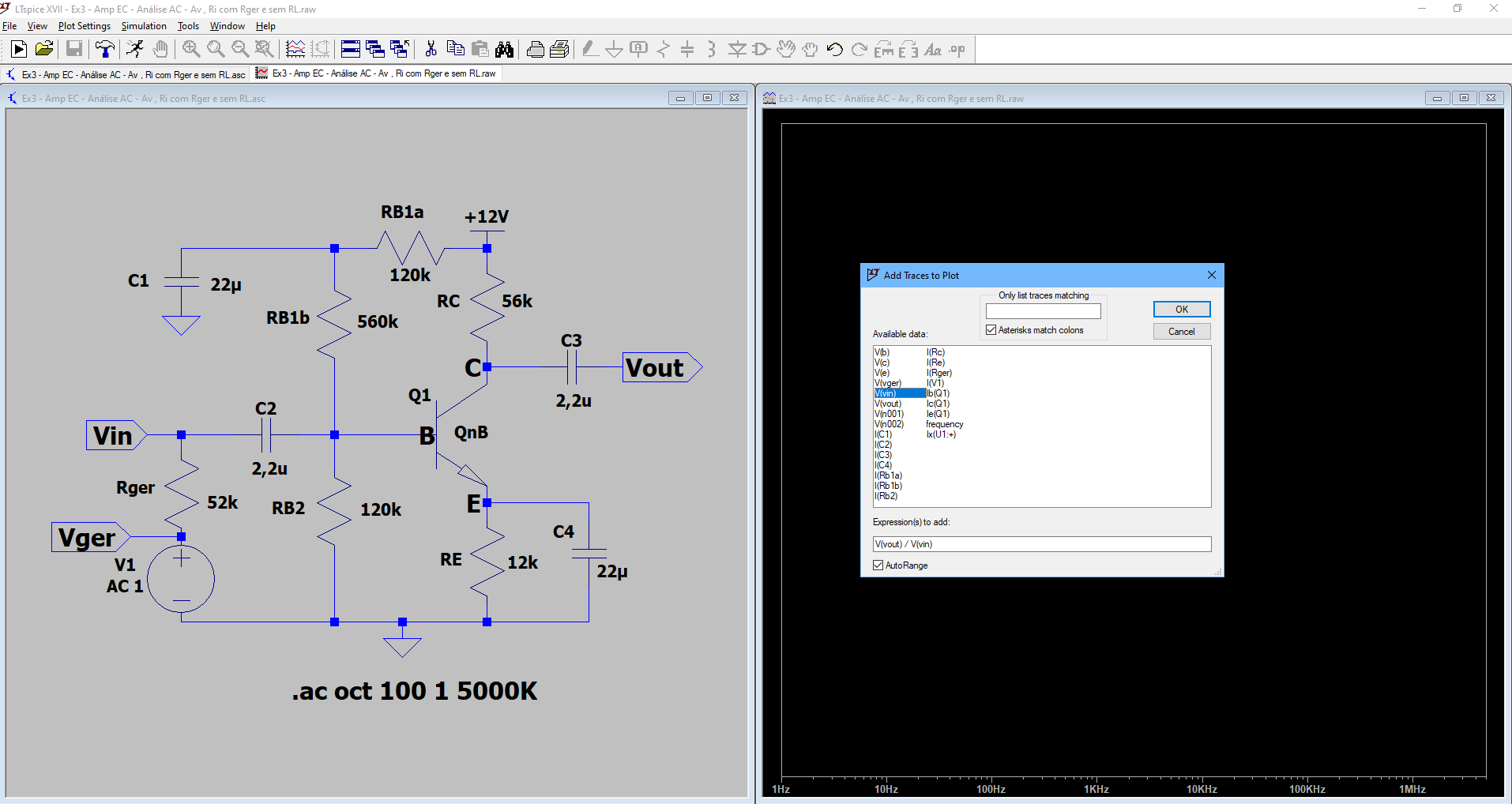 Na tela à direita clique com o mouse direito no eixo de defasagem e clique em <Don’t plot phase>.
7
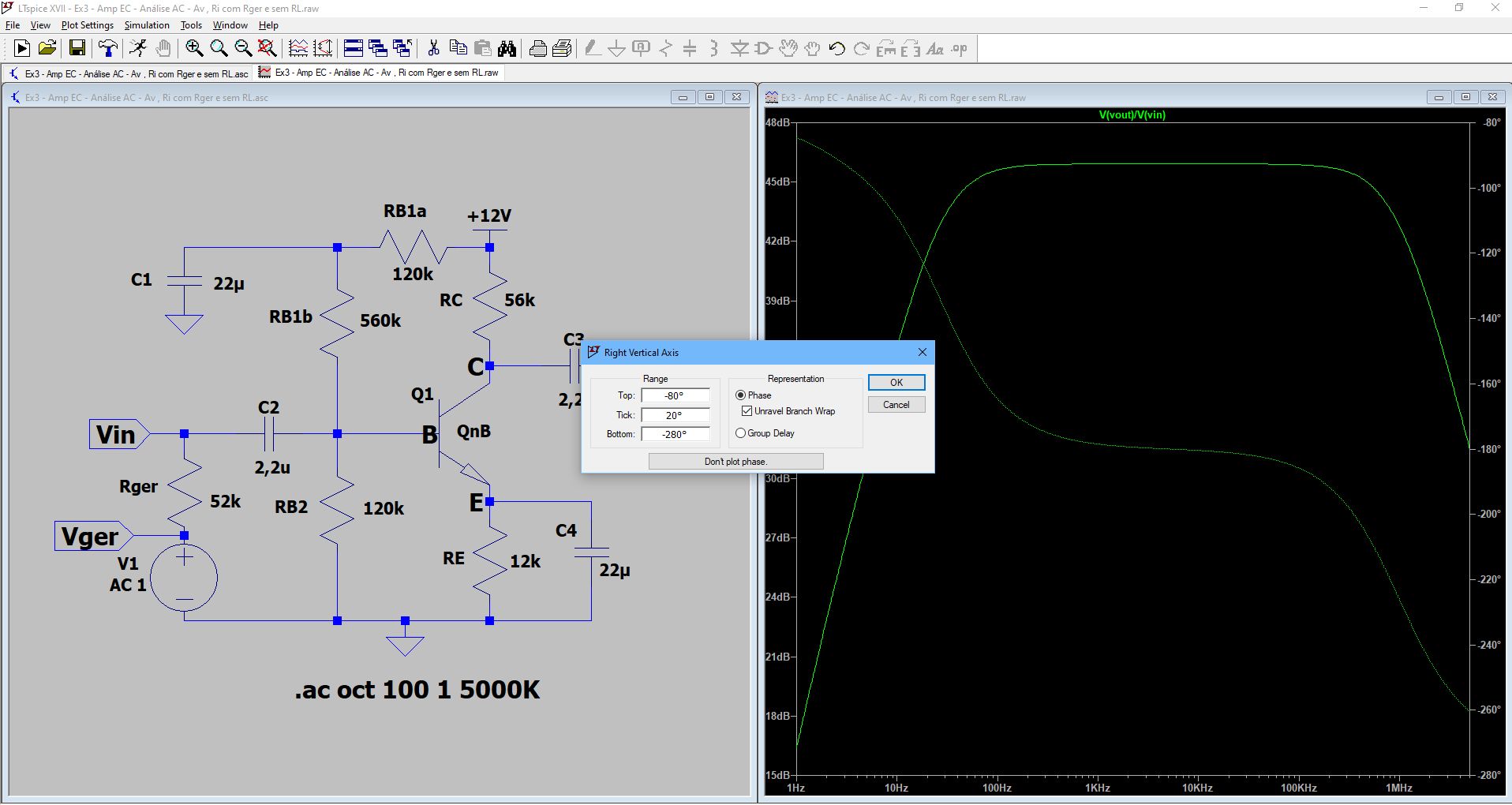 8
Na tela à direita clique uma vez em Vout / Vin .
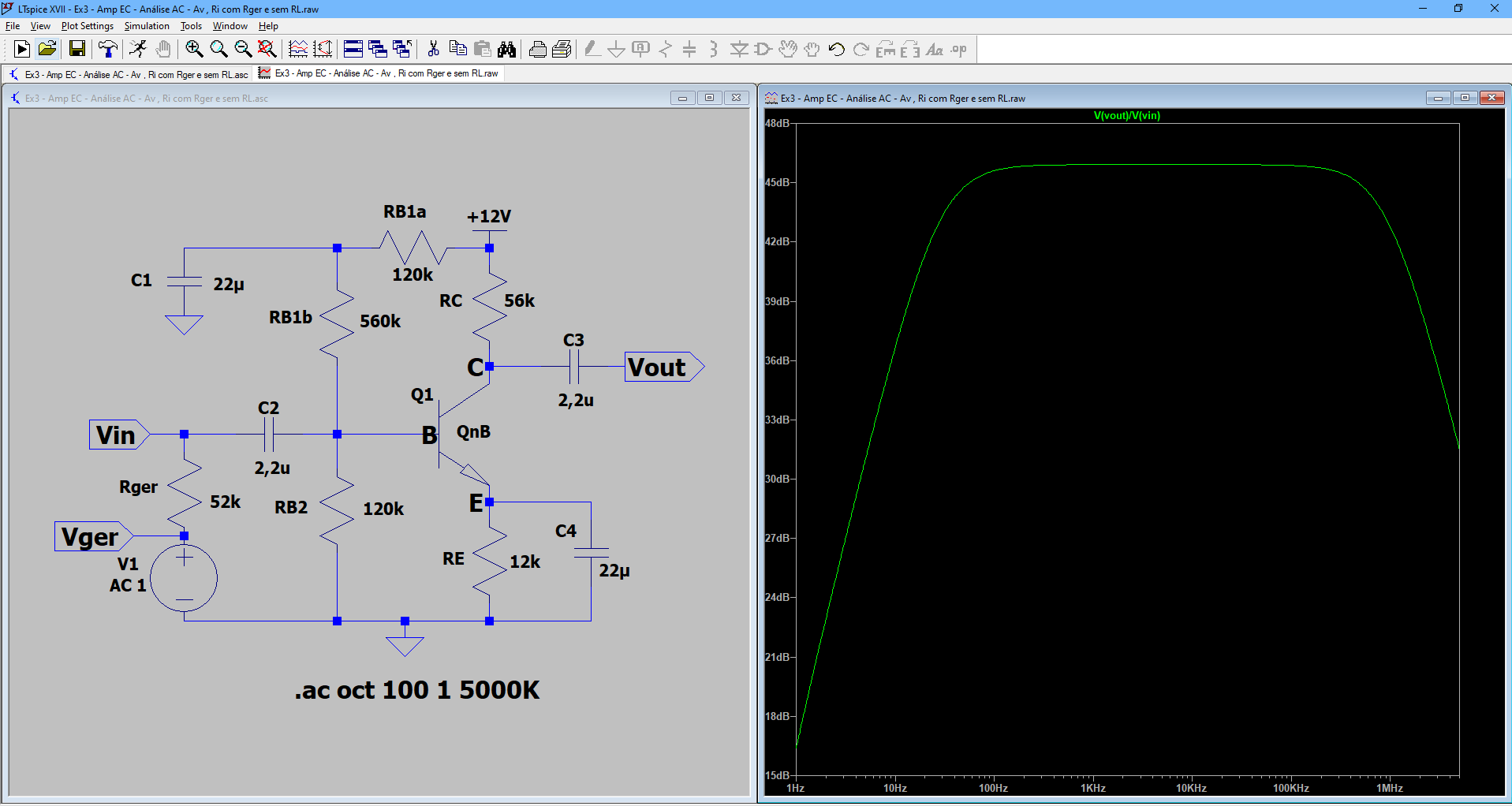 Na tela à direita use o cursor vertical para determinar Av na banda de passagem. A medida que o cursor é deslocado a janela de dados quantifica a resposta em frequência. O valor de Av é mostrado em cada frequência.
9
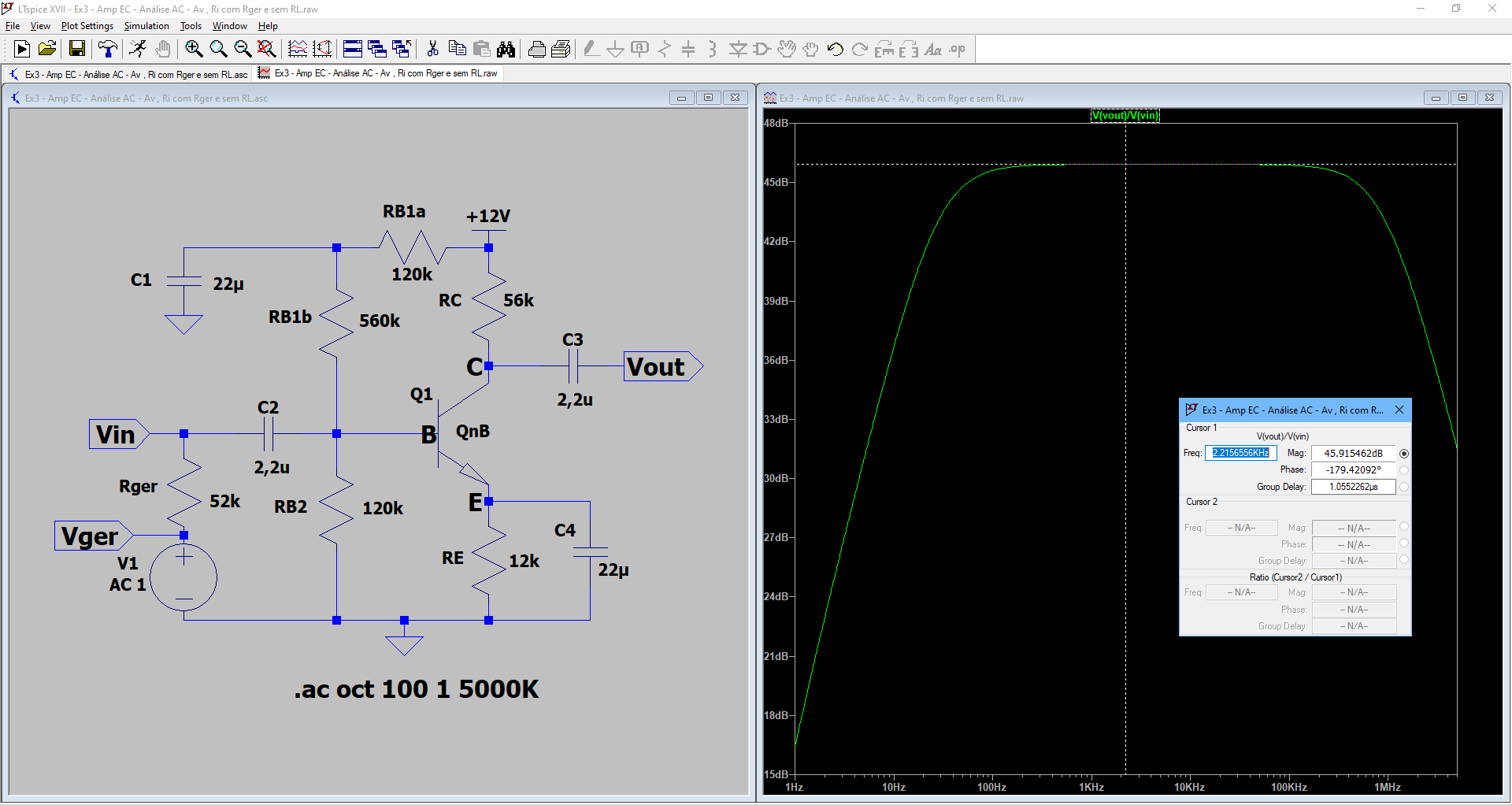 Análise AC
Medida de Ri 
com Rger e sem RL em vazio
Clique na tesoura, arraste a tesoura para a janela da direita e clique com o mouse esquerdo em Vout / Vin para deletar o gráfico.
10
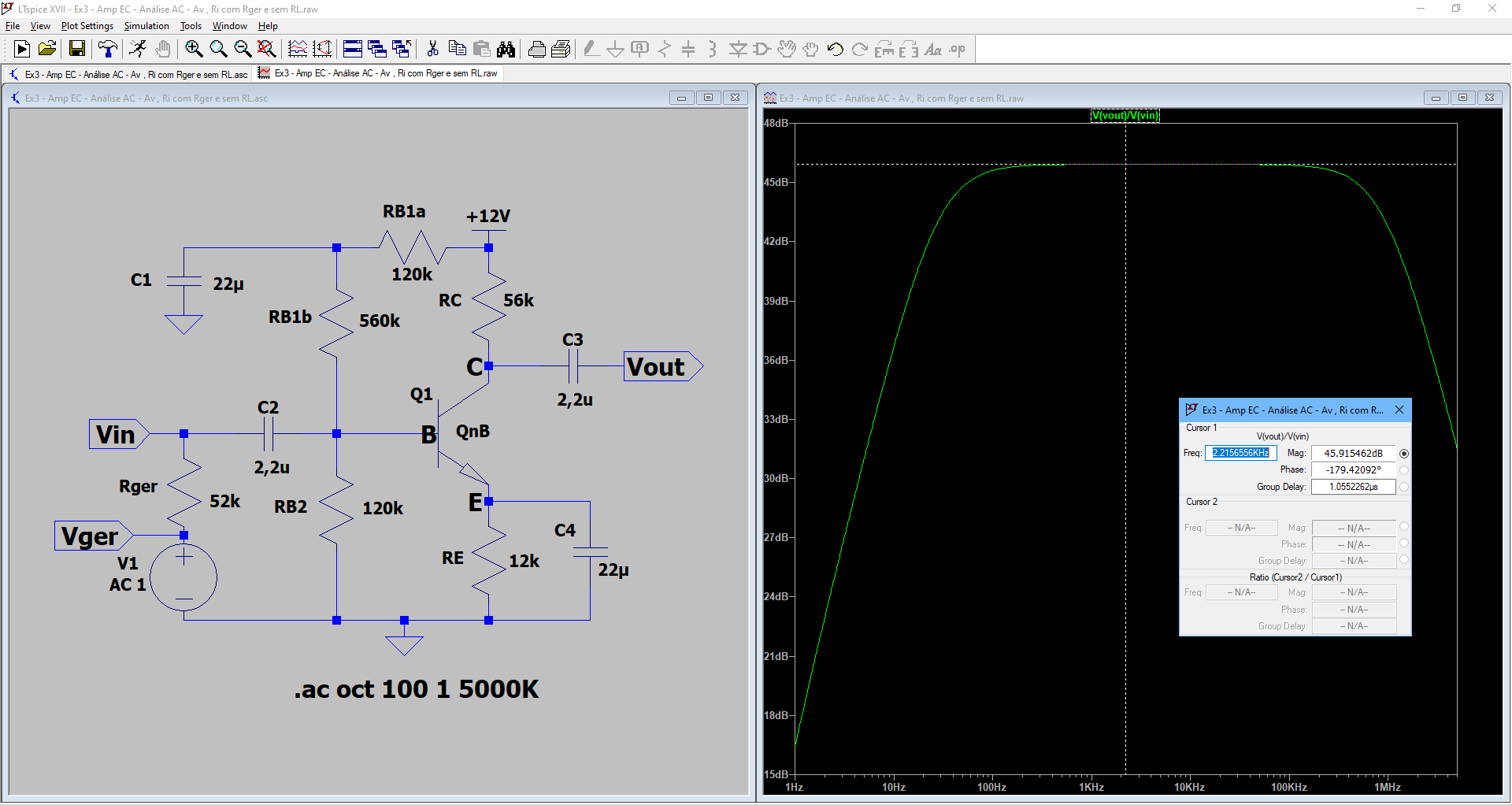 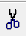 11
Clique em <Plot Settings> e escolha <Add trace>
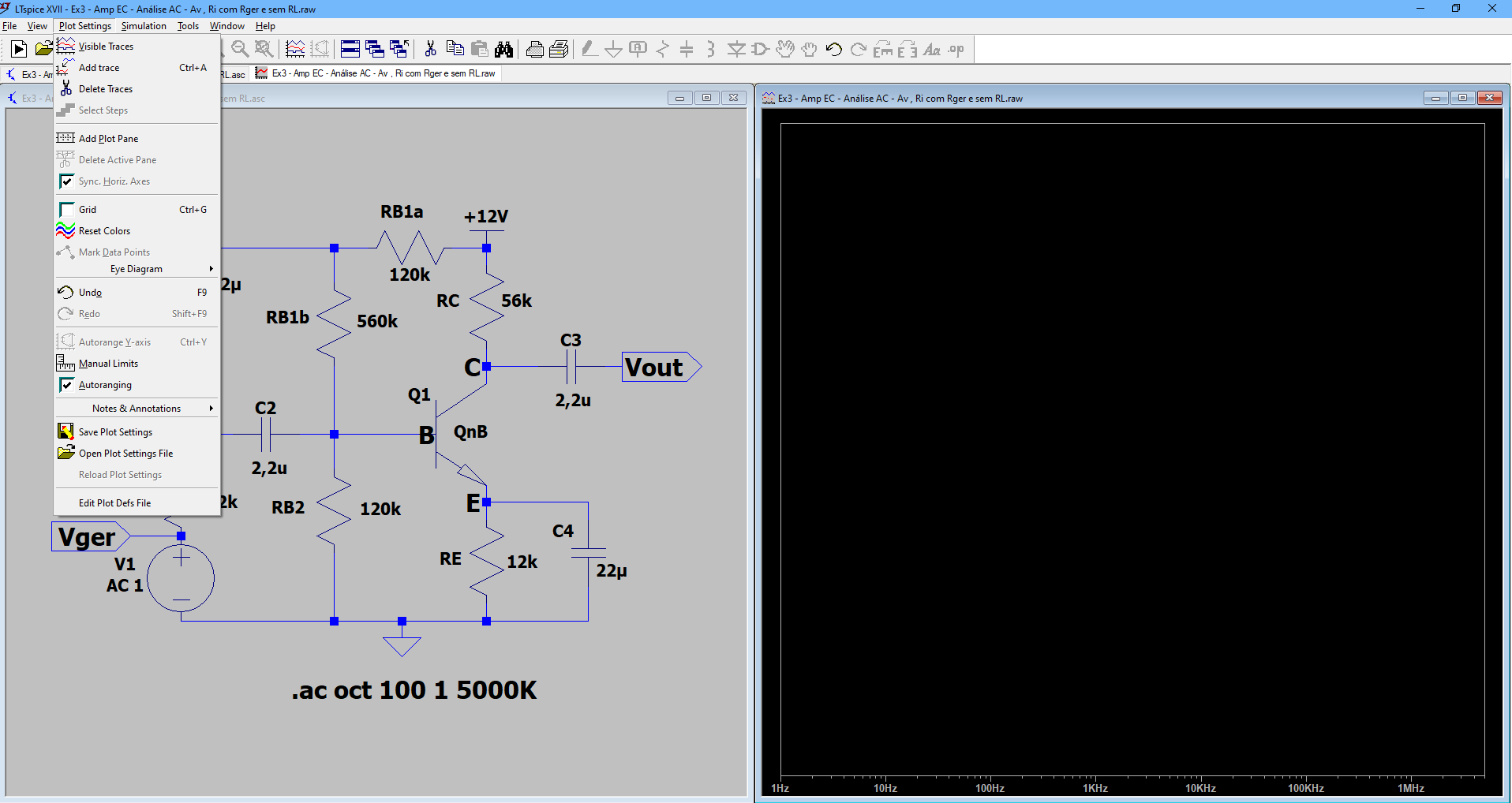 Na tela à direita, na janela <Expressions to add:>, clique em Vout , digite /, clique em IC2 e clique em OK.
12
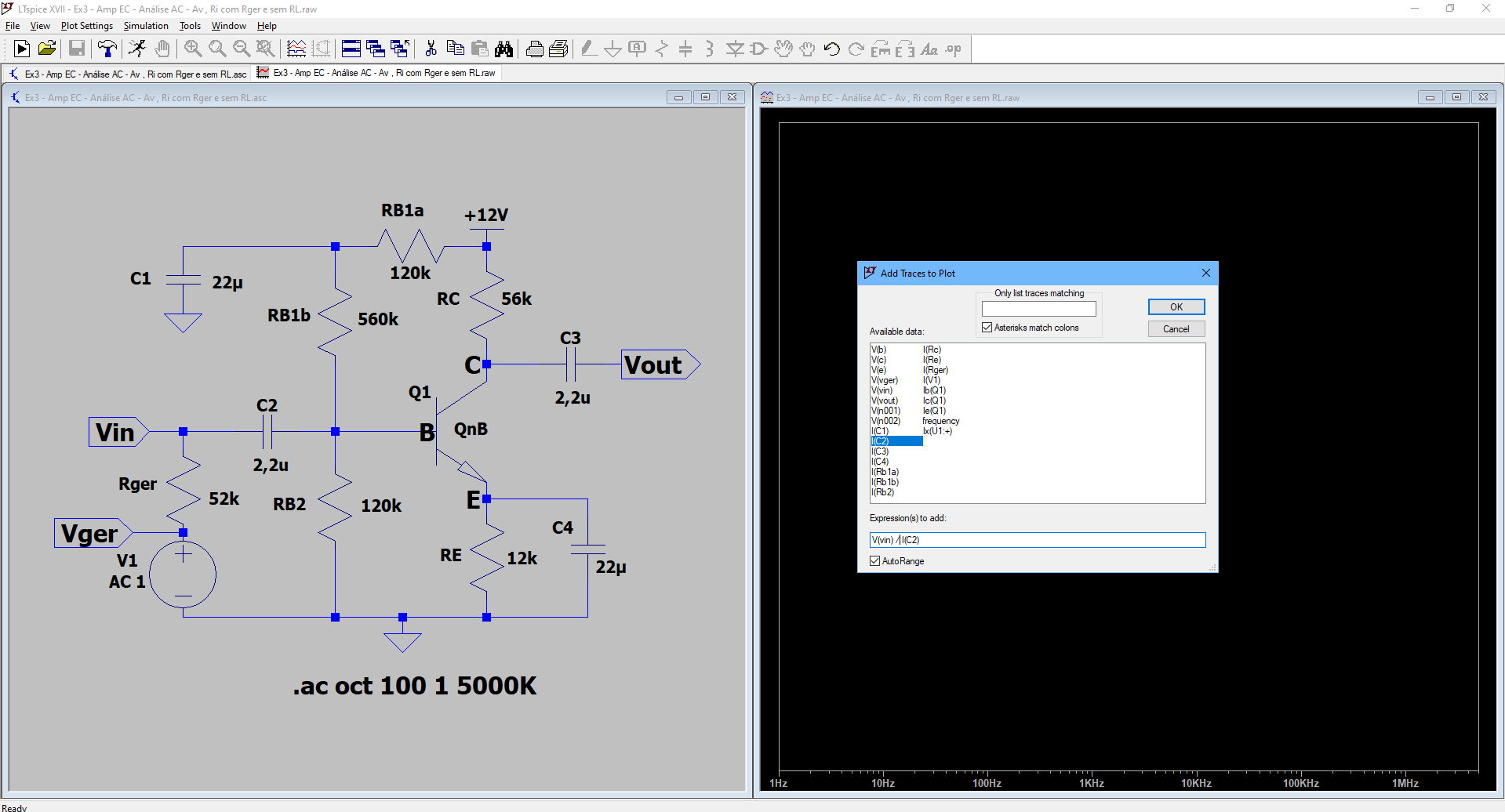 Na tela à direita clique no eixo vertical de fase com o mouse direito e clique em <Don’t plot phase> para deletar a informação de fase.
13
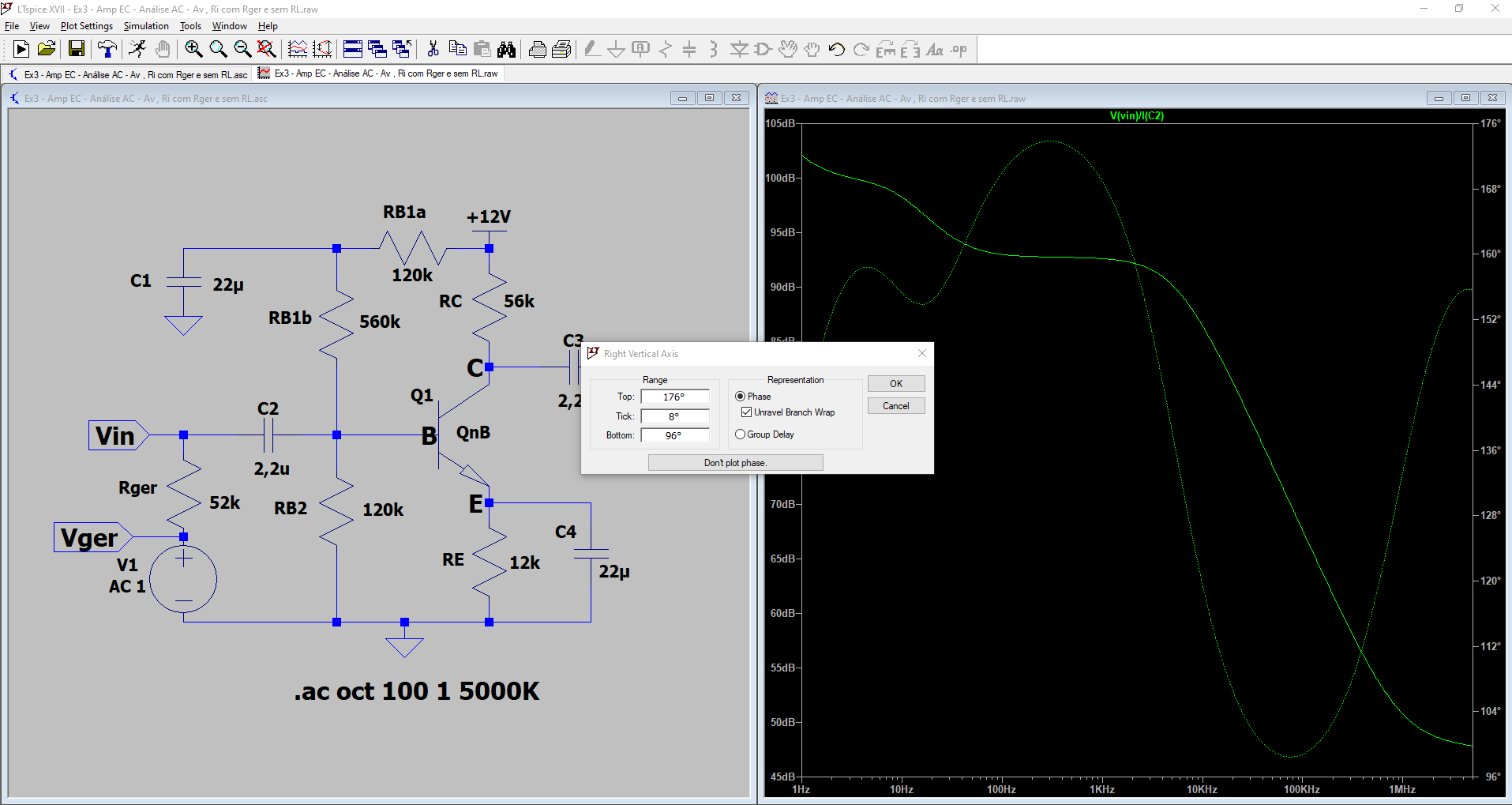 14
Na tela à direita clique uma vez em Vout / IC2.
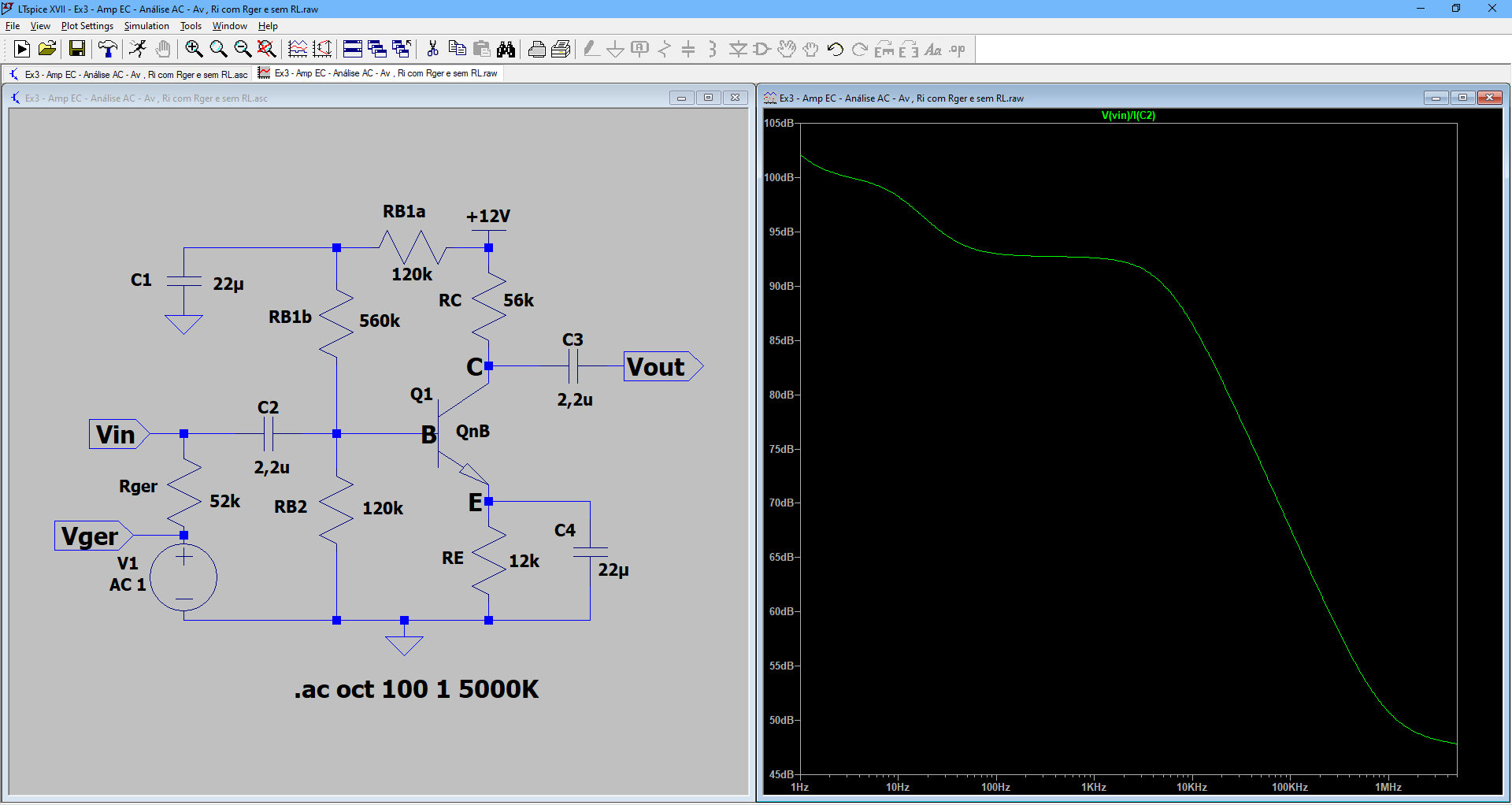 Na tela à direita use o curso vertical para determinar RI na região plana do gráfico Ri x f. A medida que o curso é deslocado a janela de dados quantifica Ri x f. O valor de Ri é mostrado em cada frequência.
15
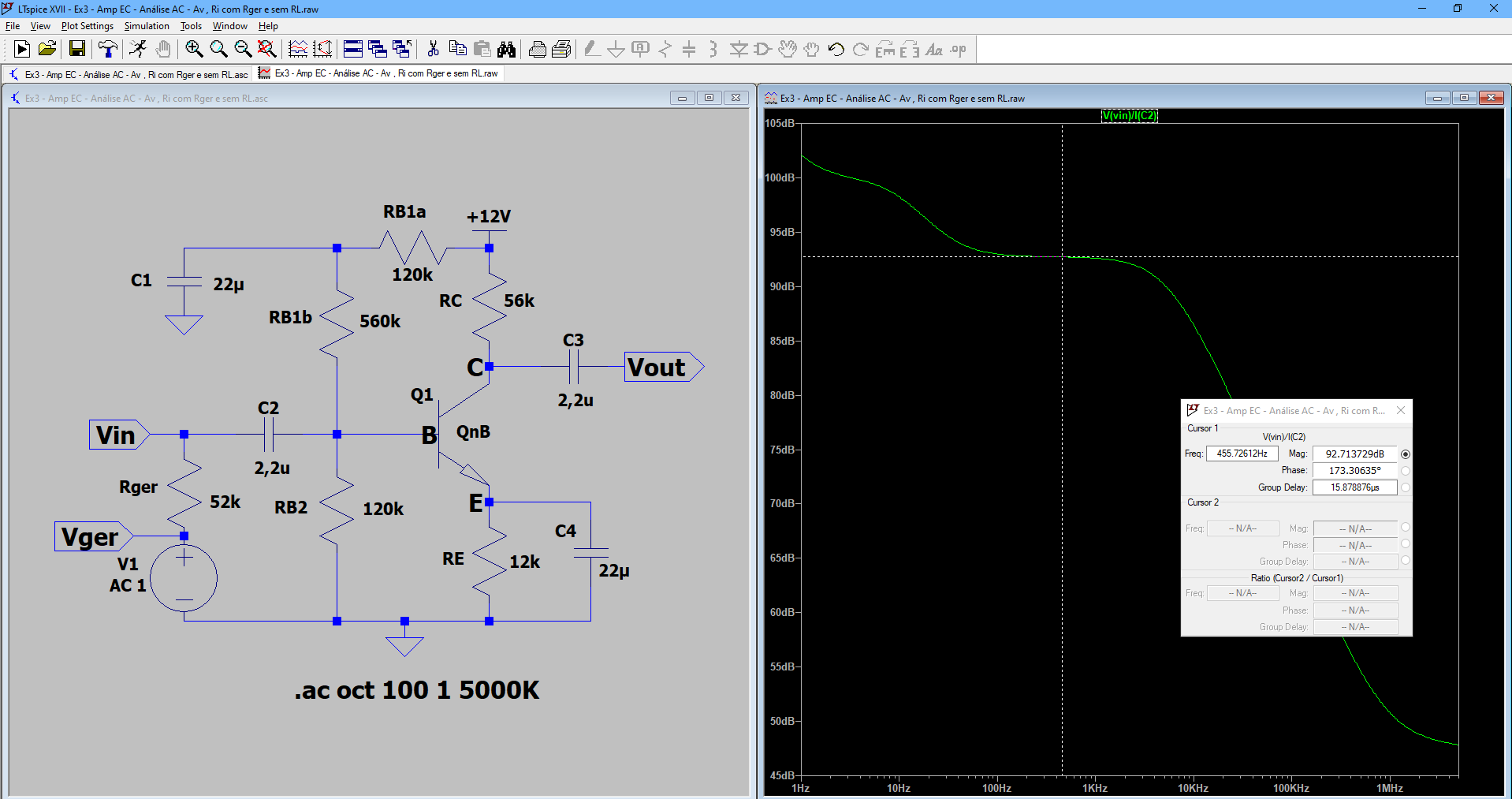 Clique no eixo vertical com o mouse direito para selecionar escala linear e clique em OK para medir Ri em ohms.
16
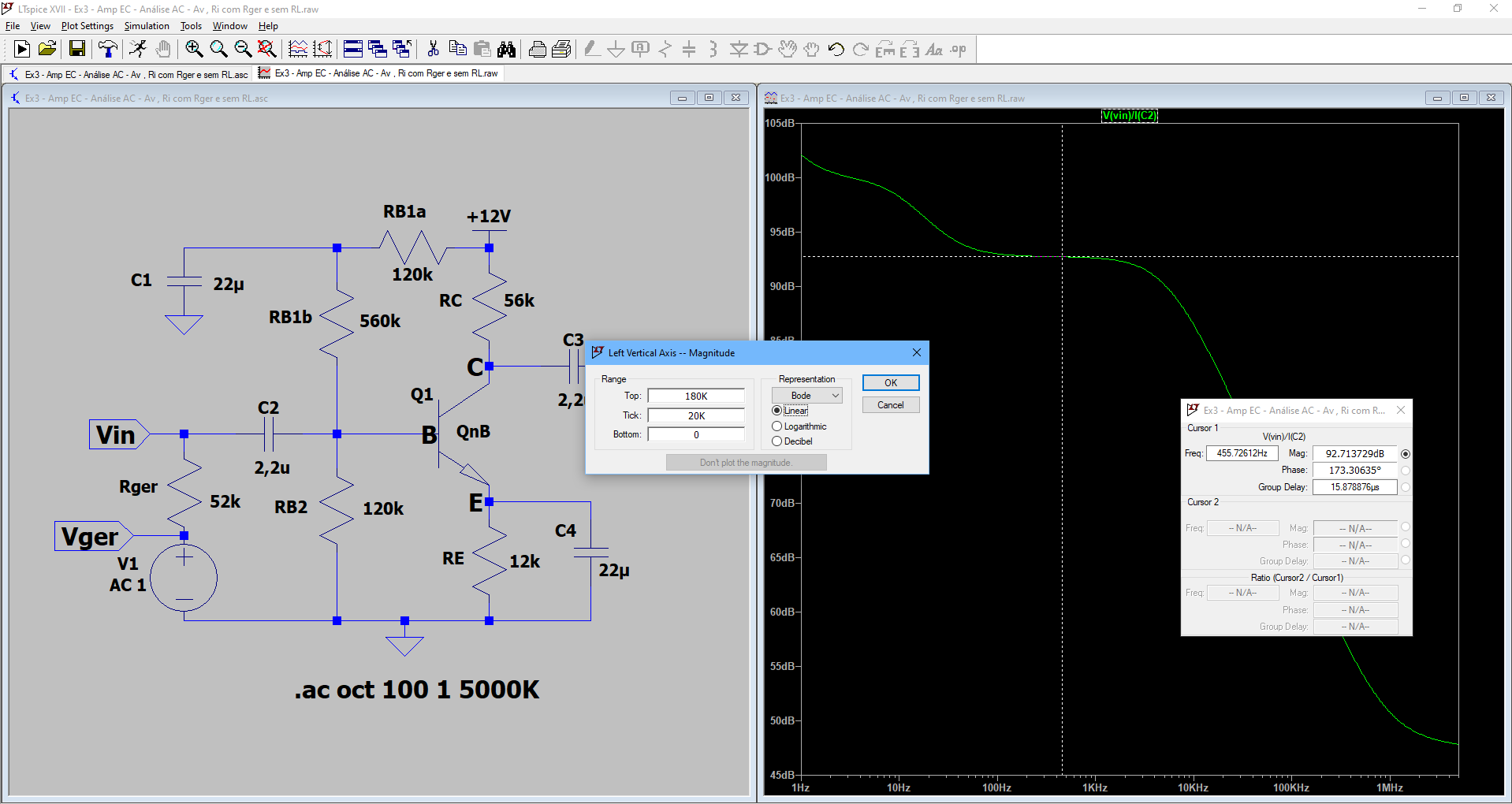 17
Medida de Ri em ohms
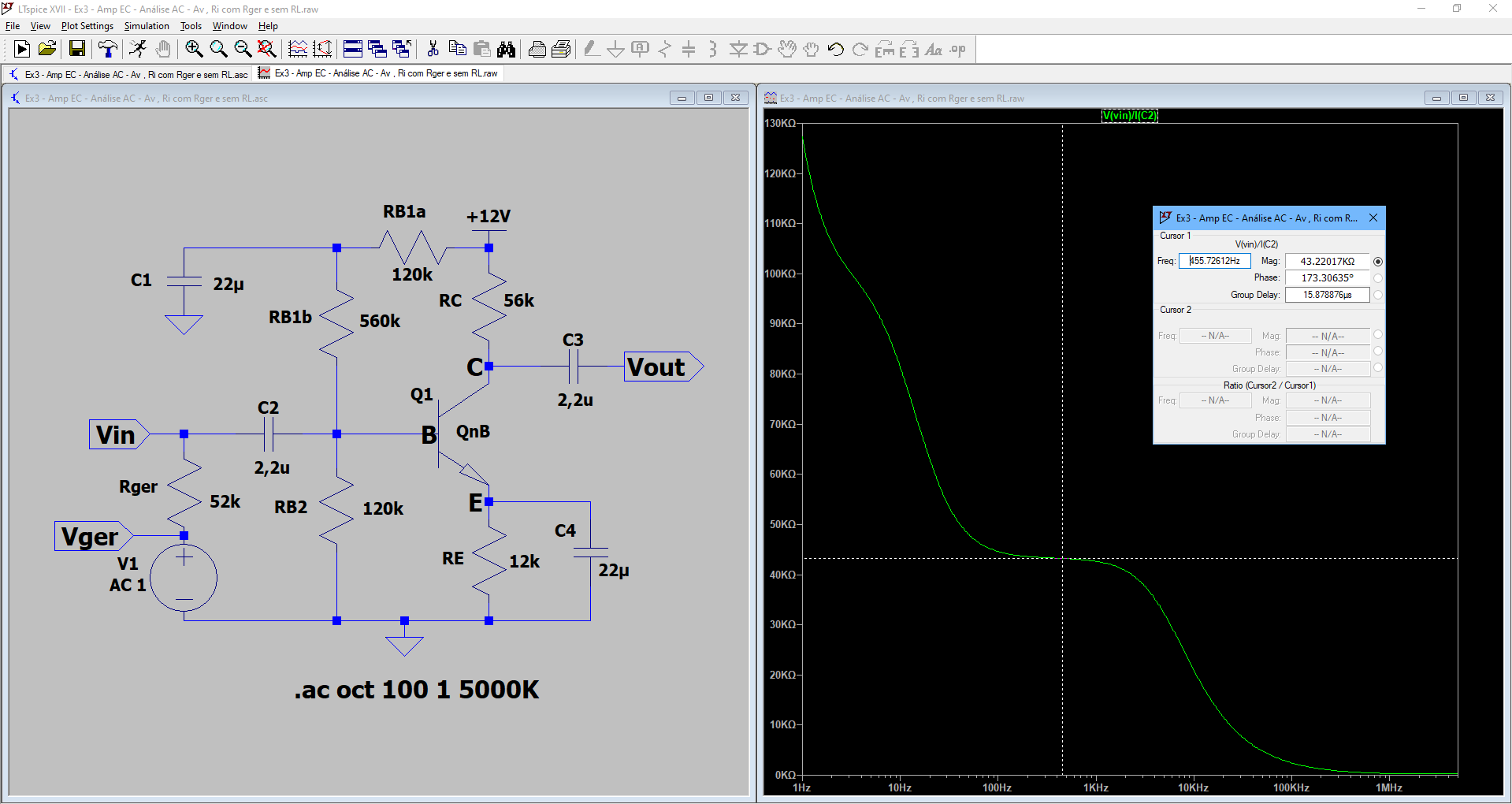 Análise AC
Medida de Ro
 com Rger e sem RL em vazio
1
Abra o arquivo <Ex3 - Amp EC - Análise AC - Ro com Rger e sem RL>. O comando .ac oct 100 1 5000K executa a análise AC para a medida de Ro em função da frequência.
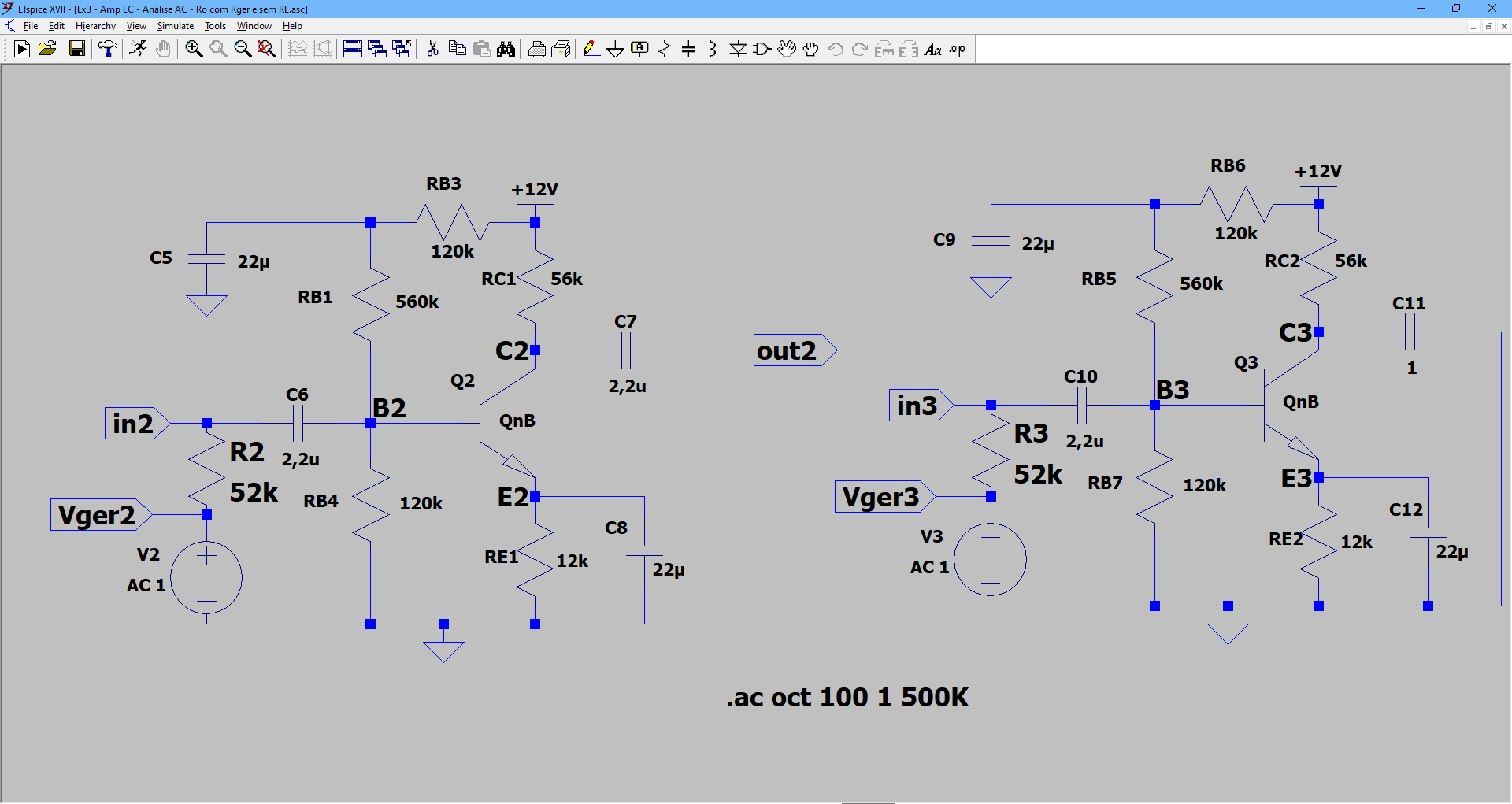 Clique em <Run>
2
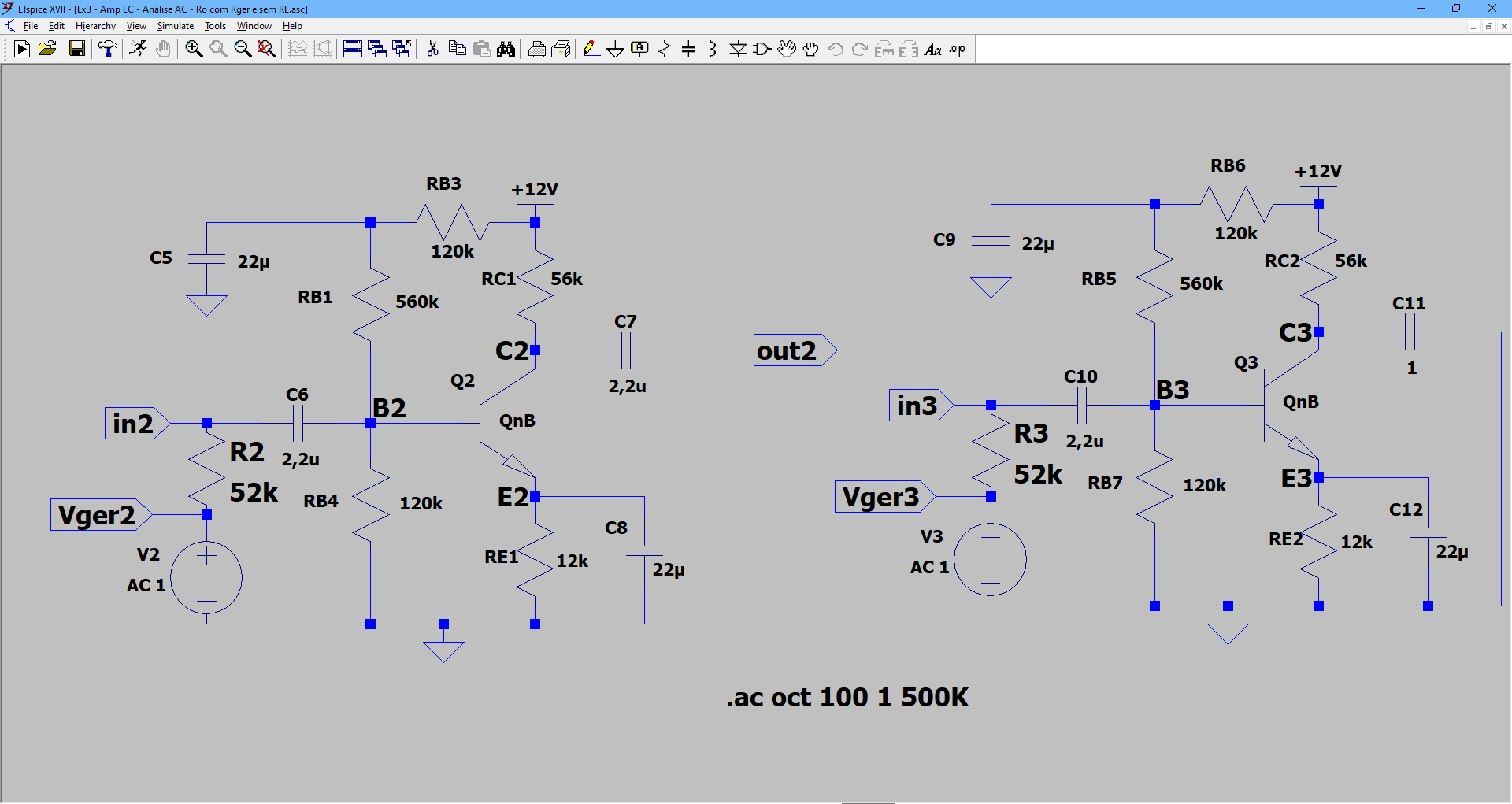 Clique em <Window | Tile Vertically>
3
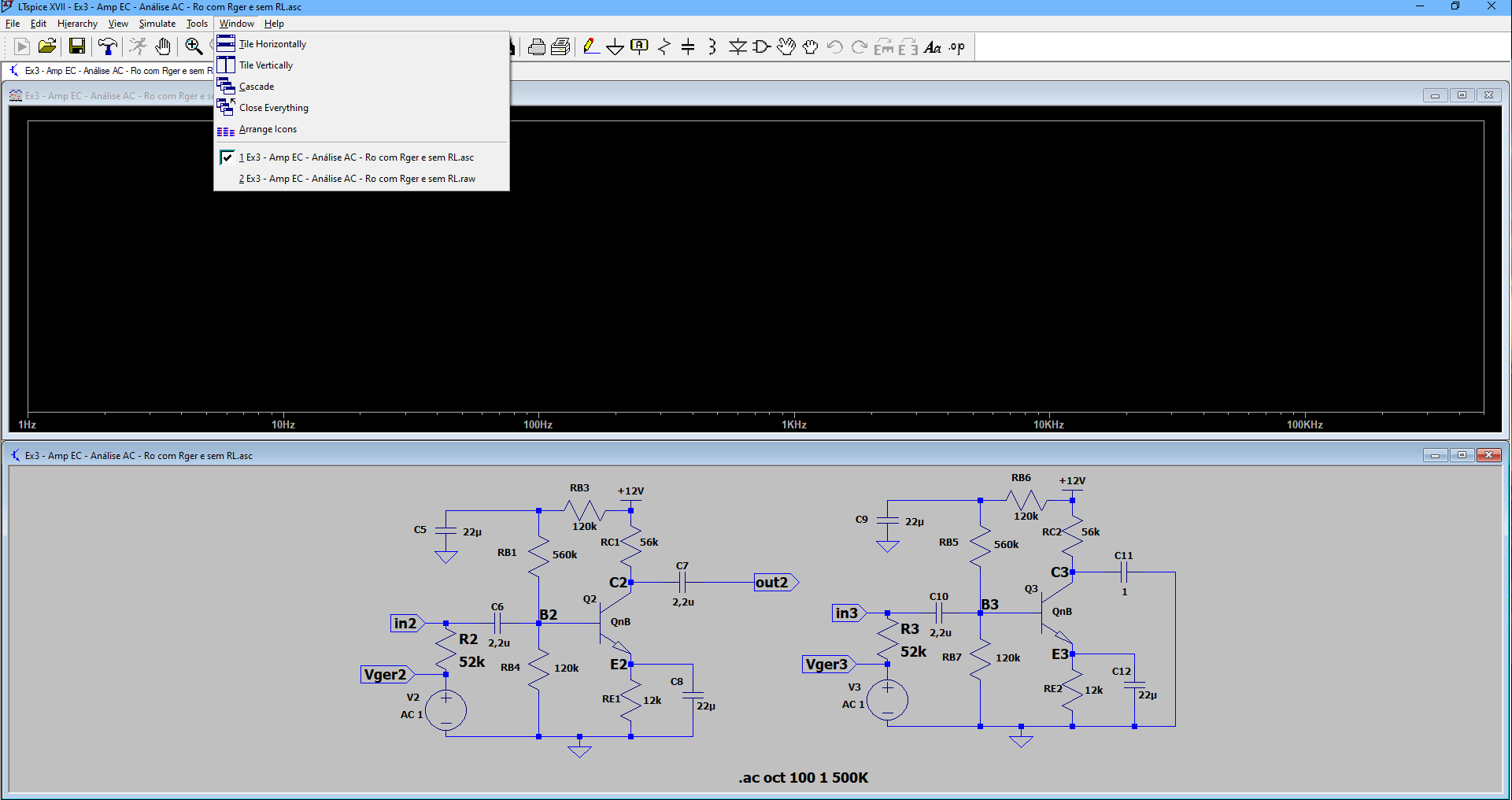 Essa tela irá aparecer ...
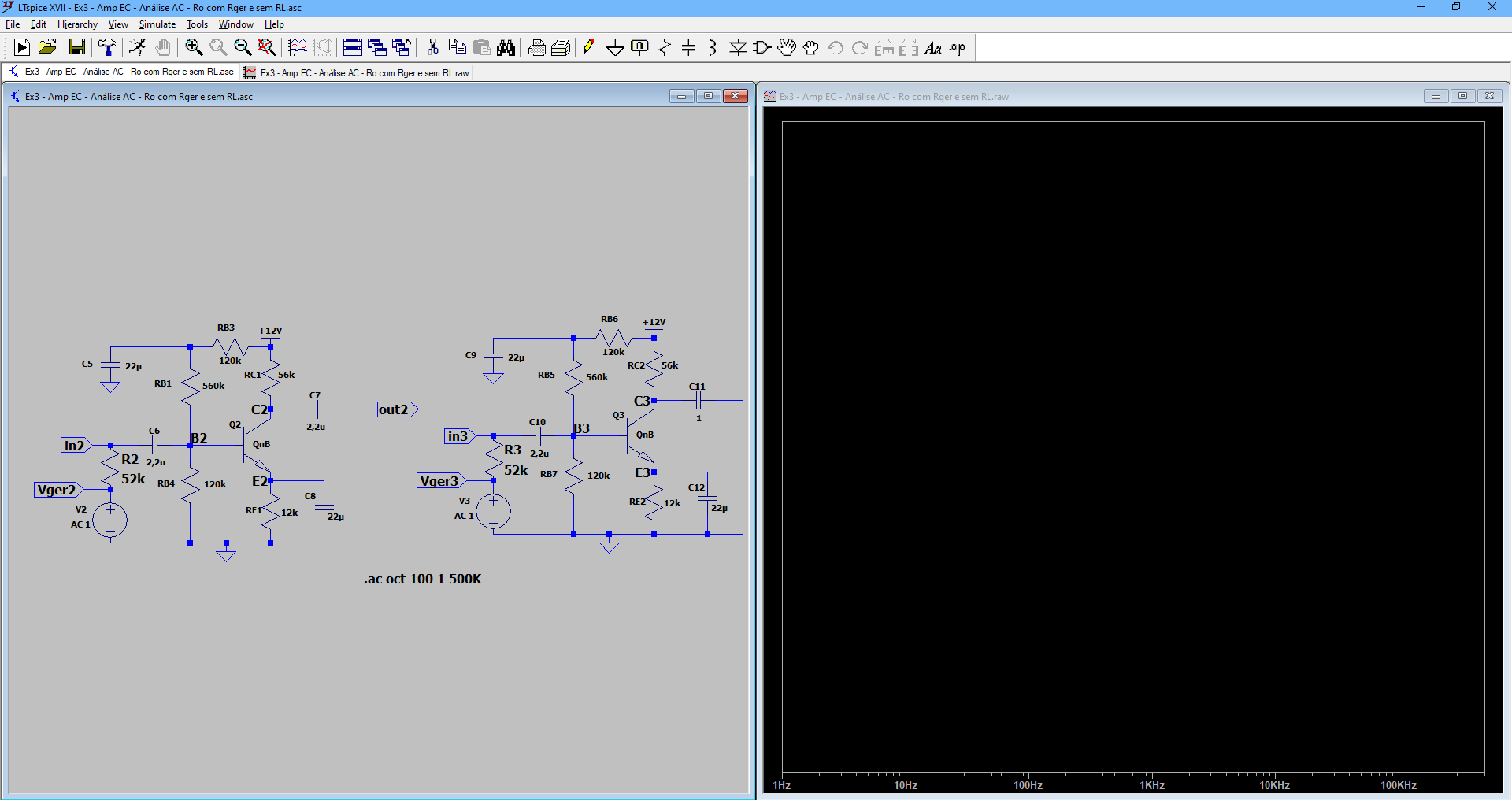 4
Clique na Janela da Direita
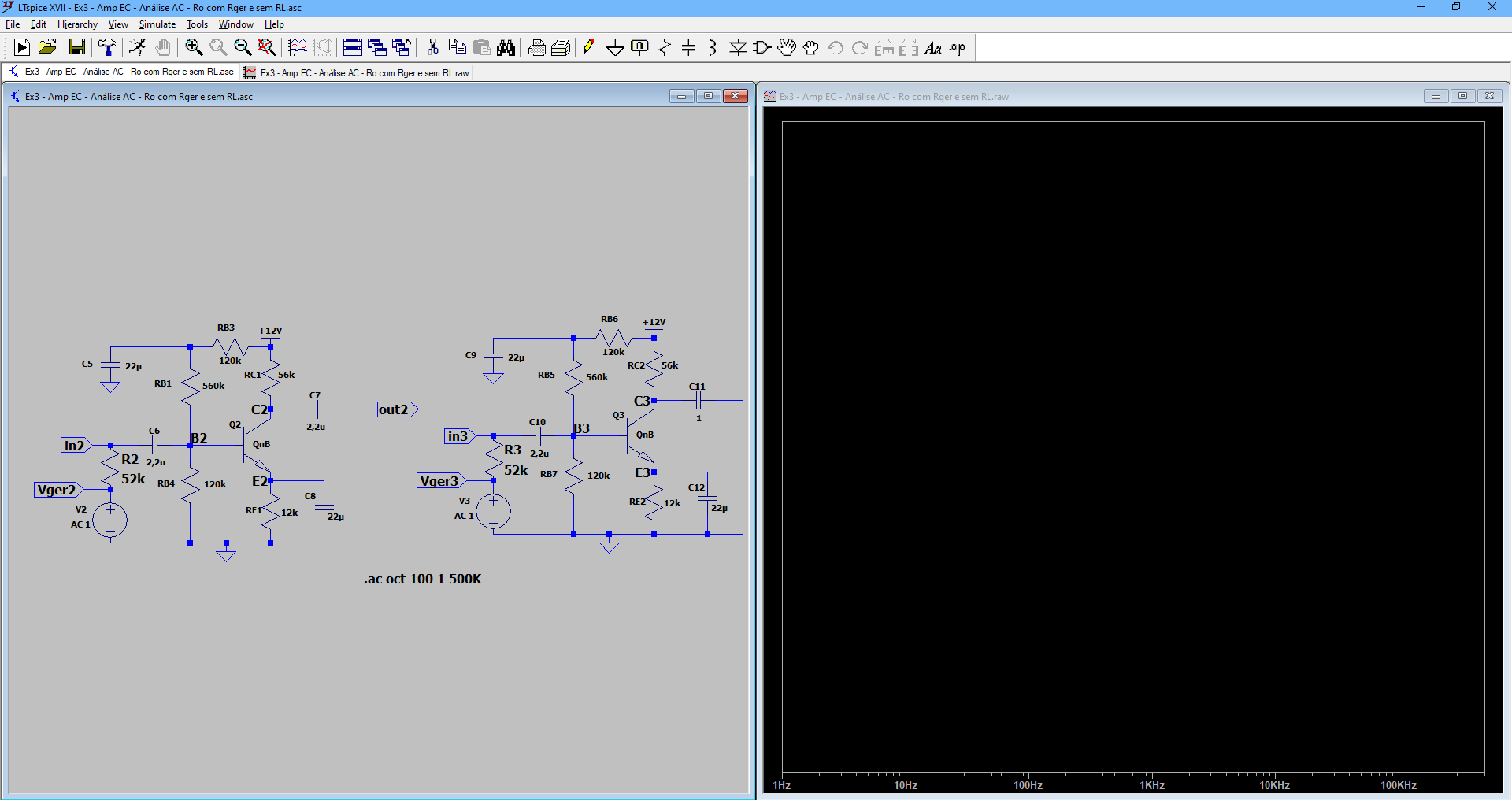 Clique em <Plot Settings> e escolha <Add trace>
5
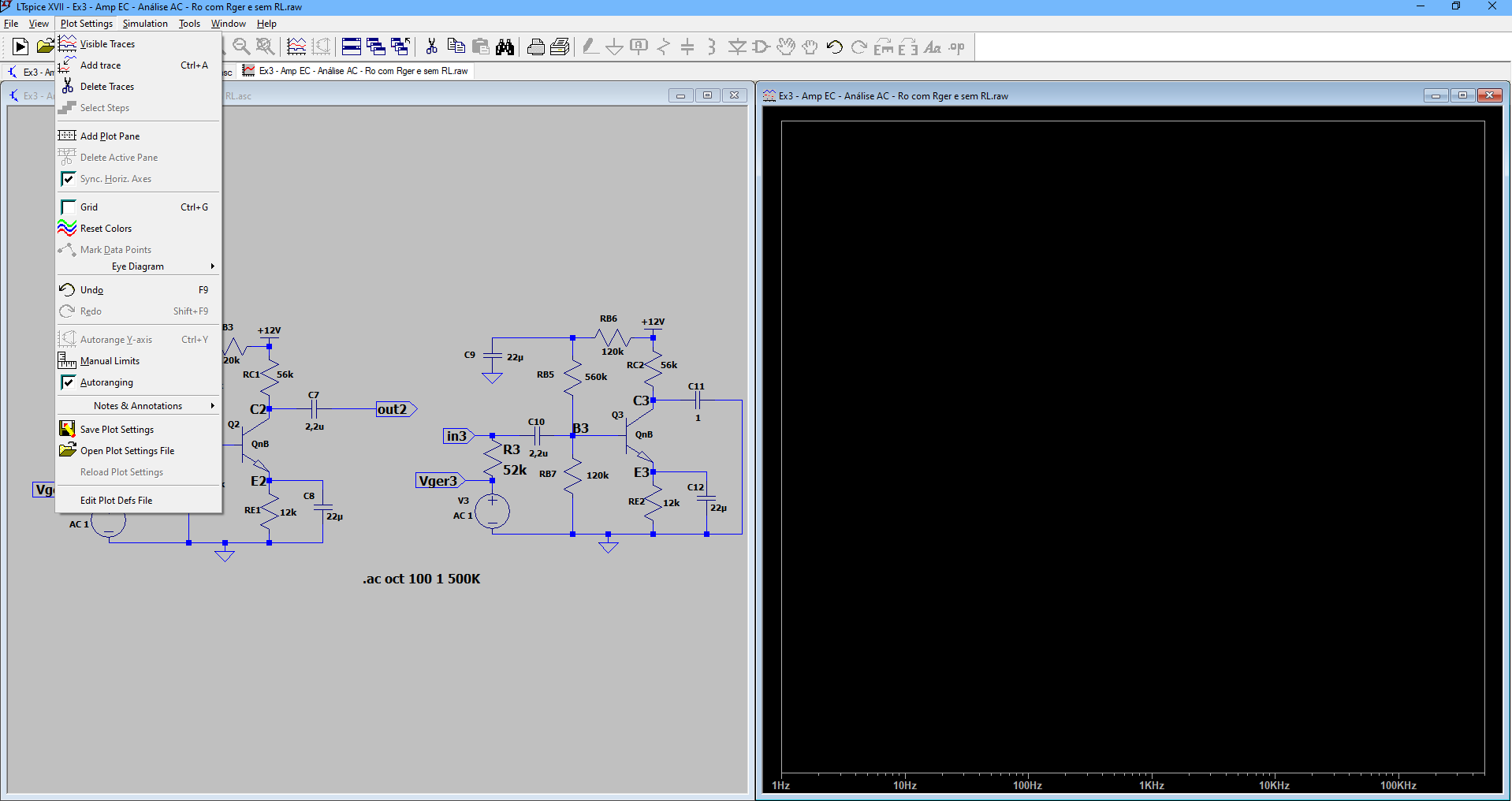 Na tela que aparece à direita, na janela <Expressions to add:>, clique em Vout2 , digite /, clique em IC11 e clique em OK.
6
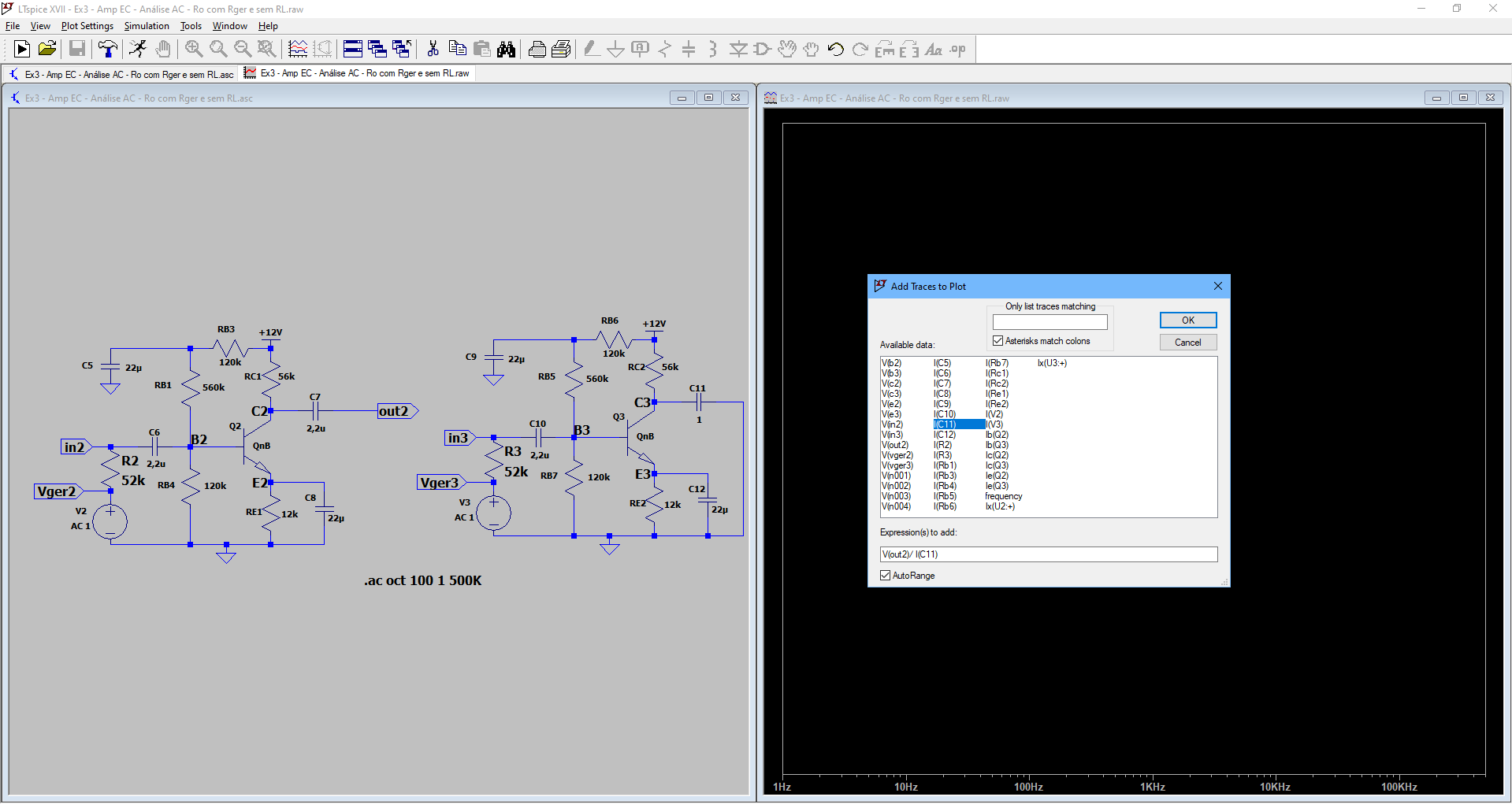 7
Na tela à direita clique uma vez em Vout2 / IC11.
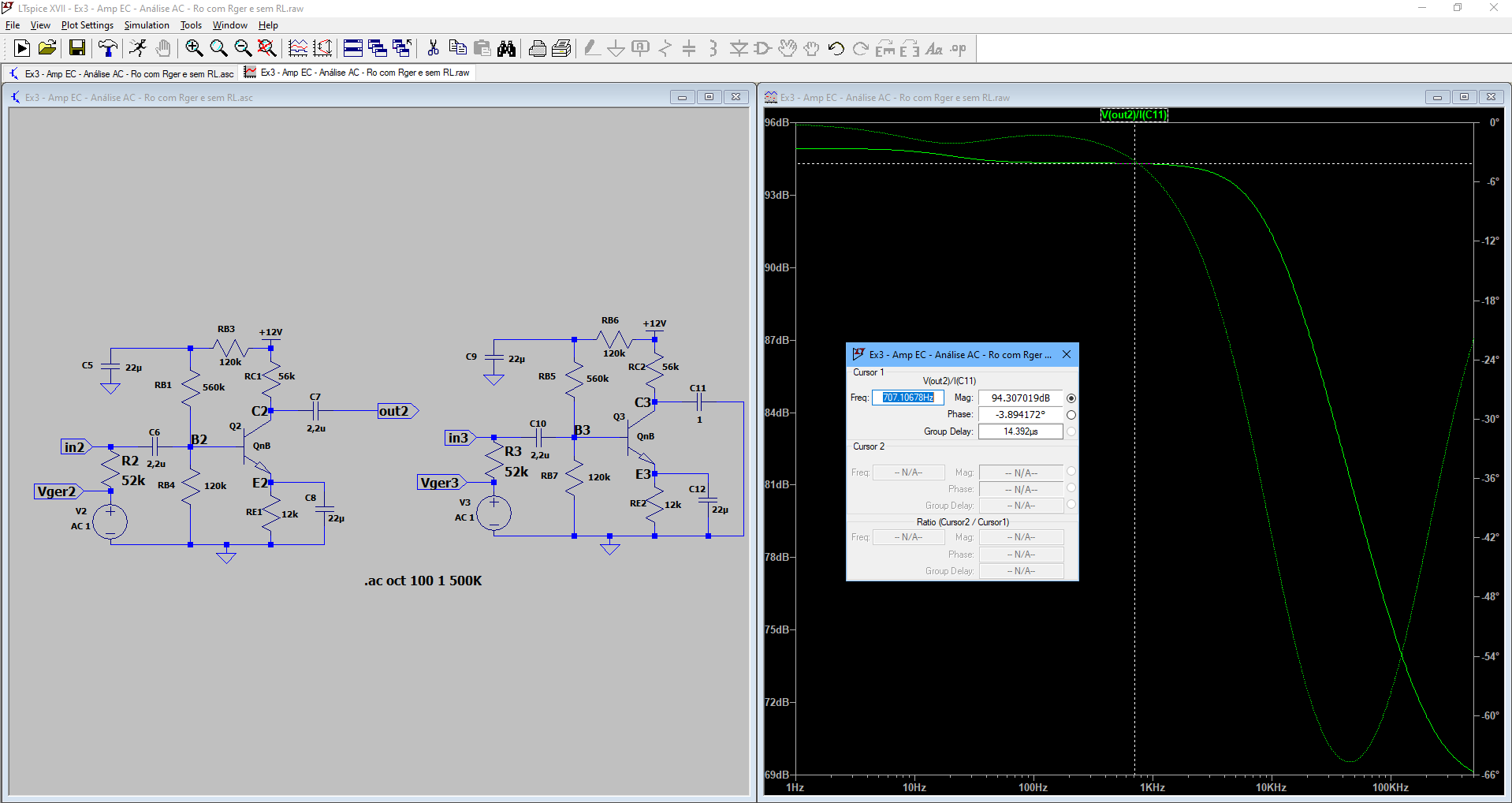 Na tela à direita clique no eixo vertical de fase com o mouse direito e clique em <Don’t plot phase> para deletar a informação de fase.
8
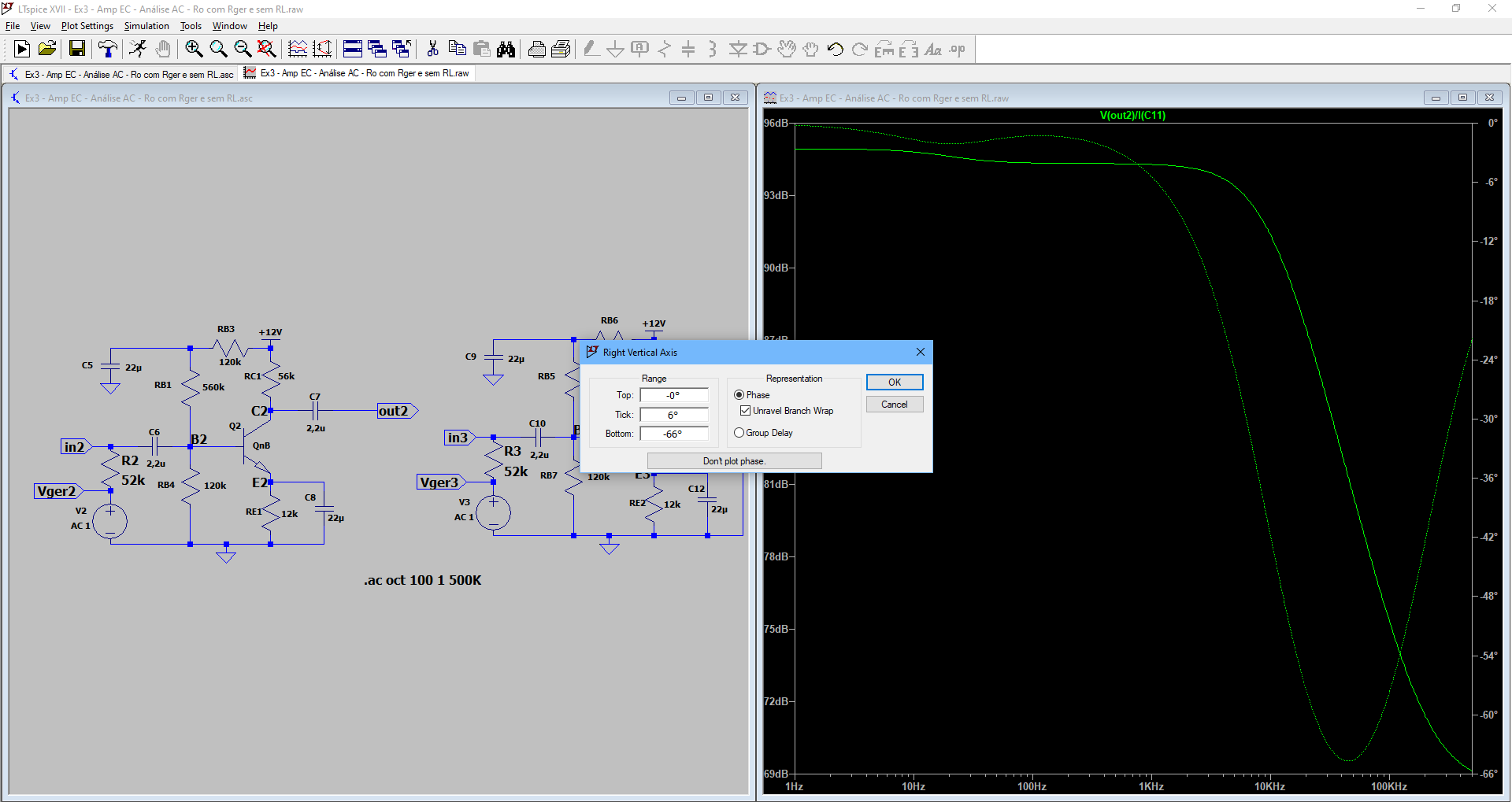 Clique no eixo vertical com o mouse direito para selecionar escala linear e clique em OK para medir Ro em ohms.
9
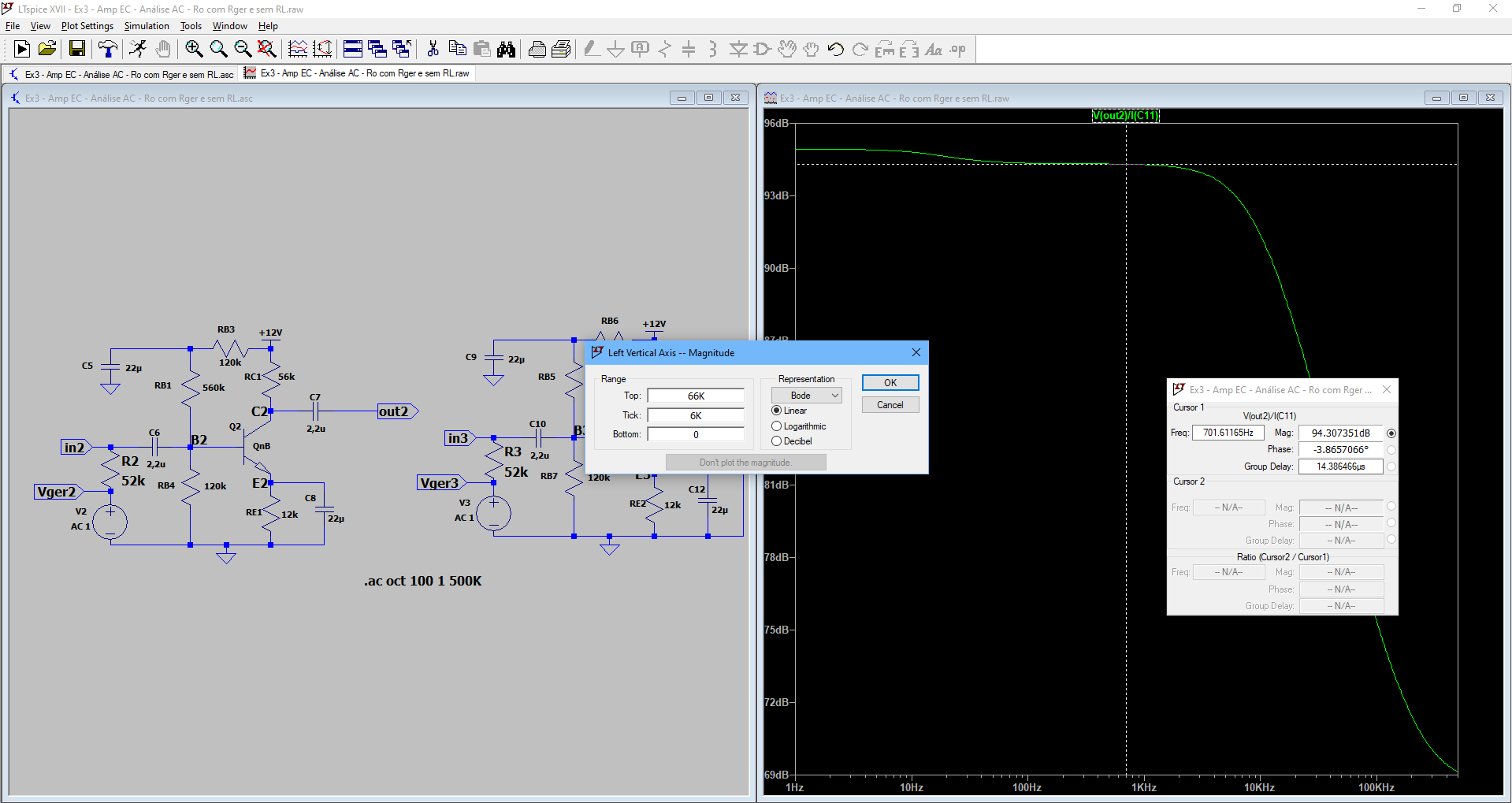 10
Medida de Ri em ohms
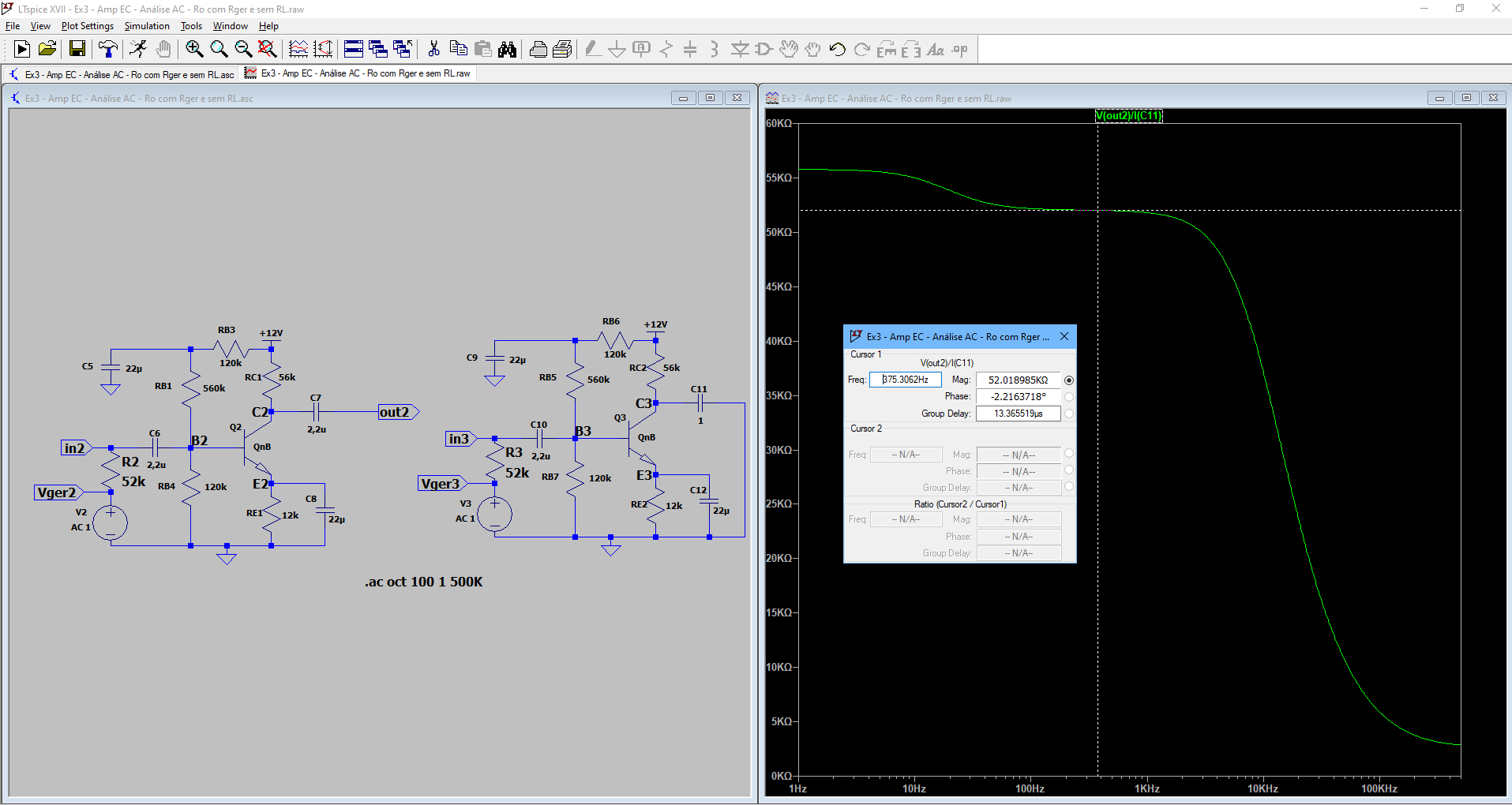 Na tela à direita use o curso vertical para determinar Ro na região plana do gráfico Ro x f. A medida que o curso é deslocado a janela de dados quantifica Ro x f. O valor de Ro é mostrado em cada frequência.
11
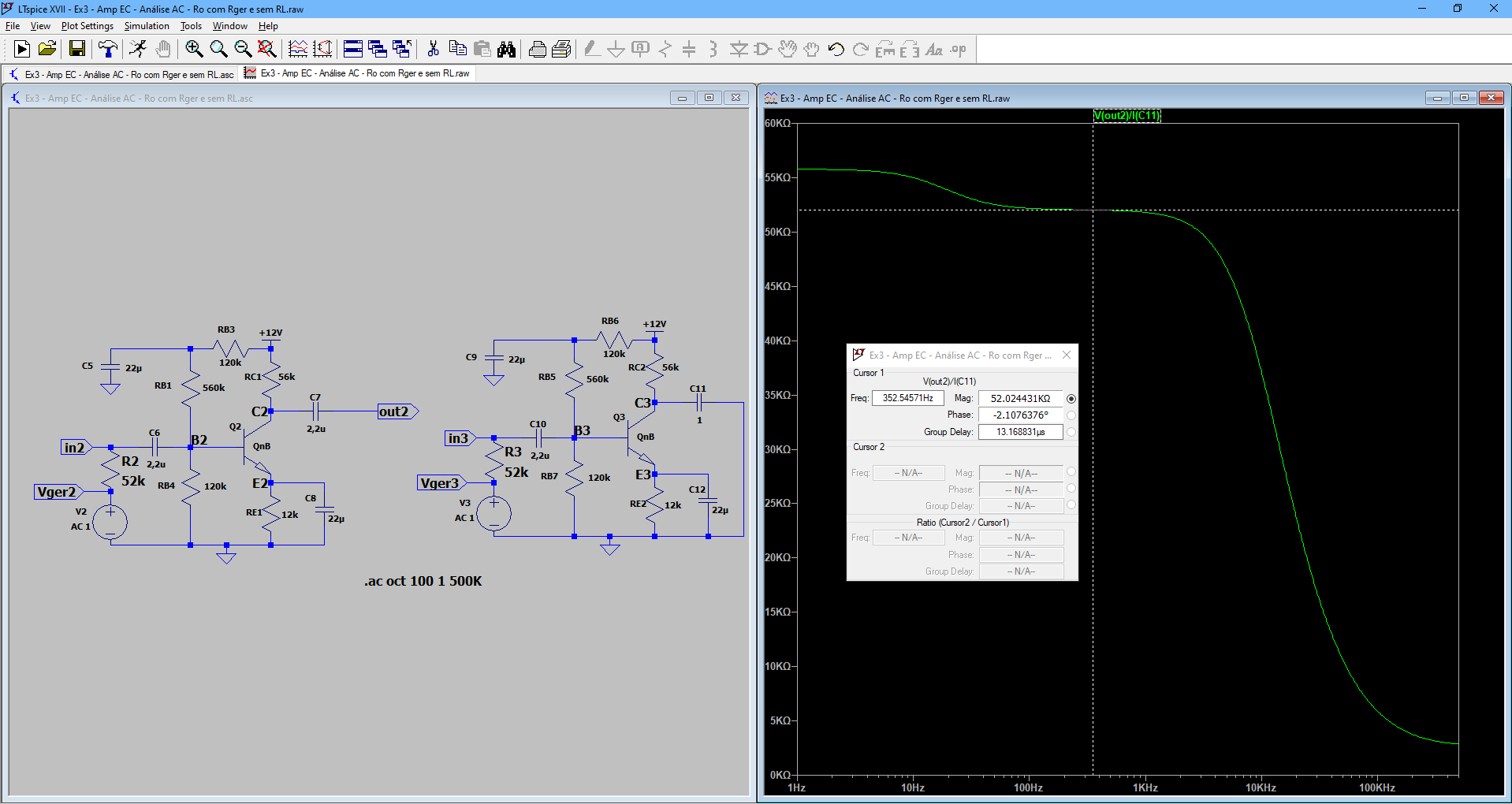 Análise AC
Medida de Av e Avg
 com Rger e com RL
1
Abra o arquivo <Ex3 - Amp EC - Análise AC - Av, Avg, fcb e fca com Rger e com RL>. 
O comando .ac oct 100 1 5000K executa a análise AC em função da frequência.
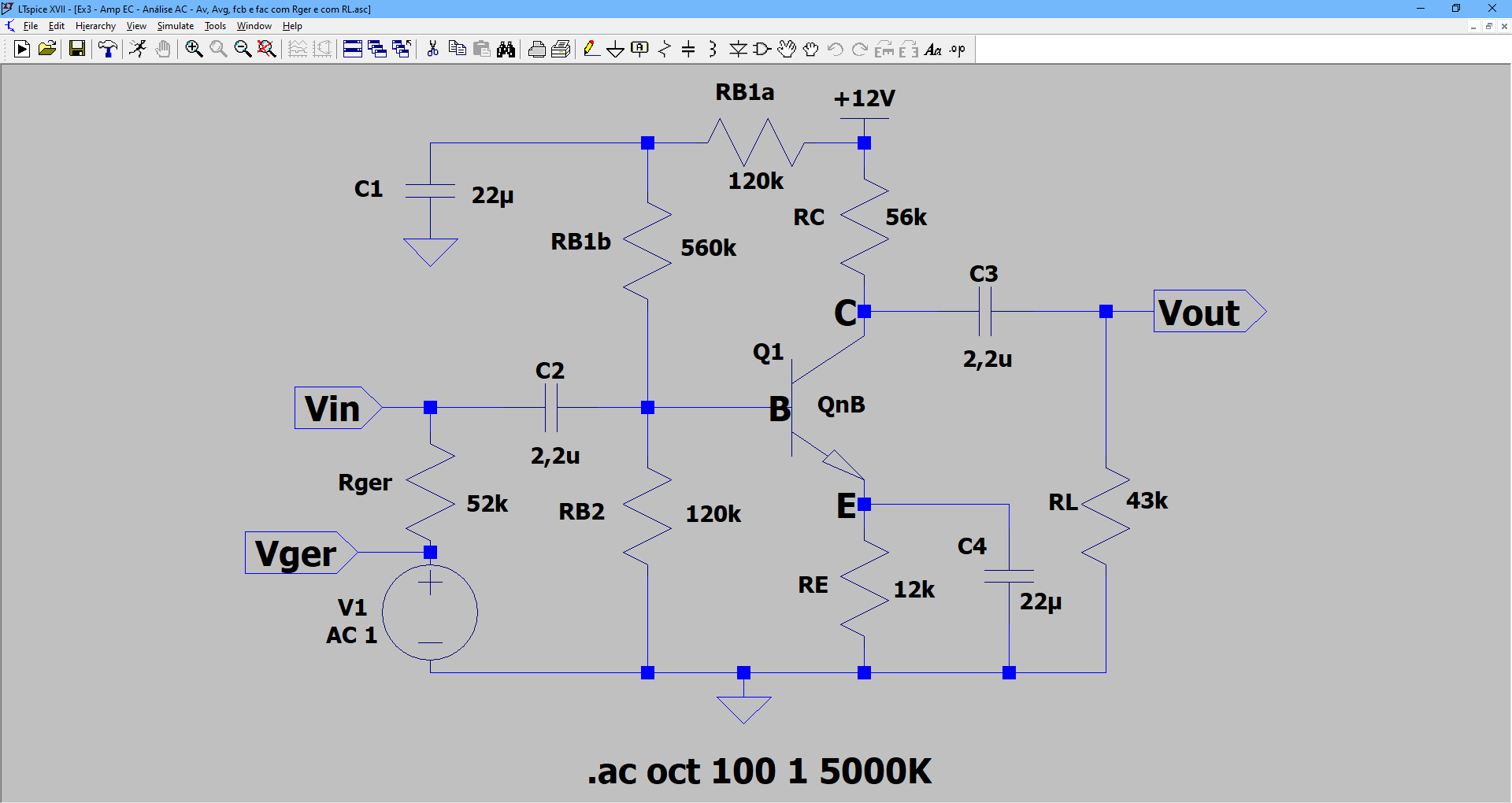 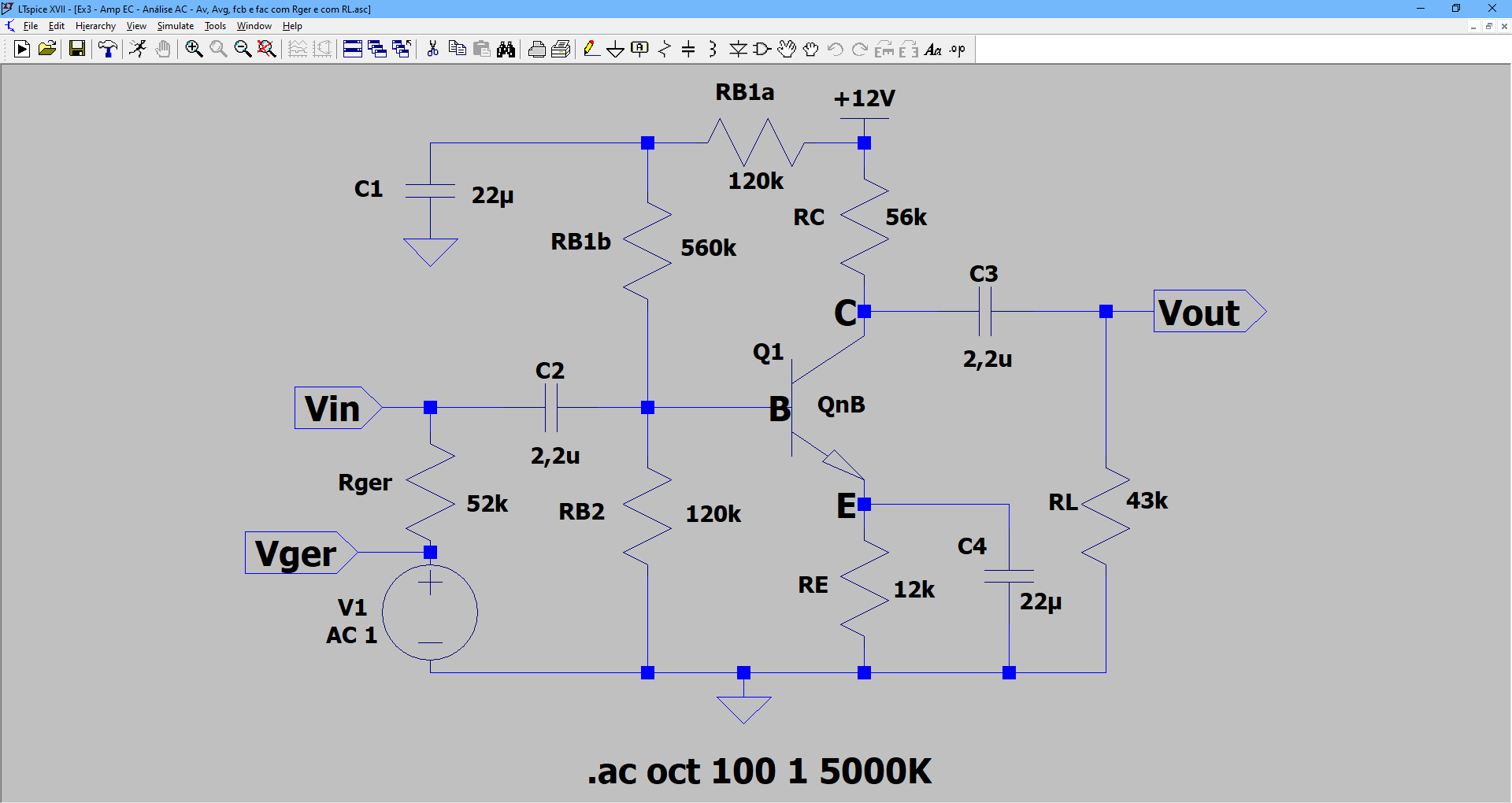 Na medida de Av com Rger e com carga RL usar o mesmo procedimento para a medida de Av com Rger em vazio e a seguinte equação:
3
Na medida de Avg com Rger e com carga RL usar o mesmo procedimento para a medida de Av com Rger em vazio e a seguinte equação:
4
Análise AC
Medida de fCB e fCA
 com Rger e com RL
OBSERVAÇÃO: A medida de fCB e fCA é realizada através do ganho Avg.
1
Abra o arquivo <Ex3 - Amp EC - Análise AC - Av, Avg, fCB e fCA com Rger e com RL>. 
O comando .ac oct 100 1 5000K executa a análise AC para a medida de fCB e fCA
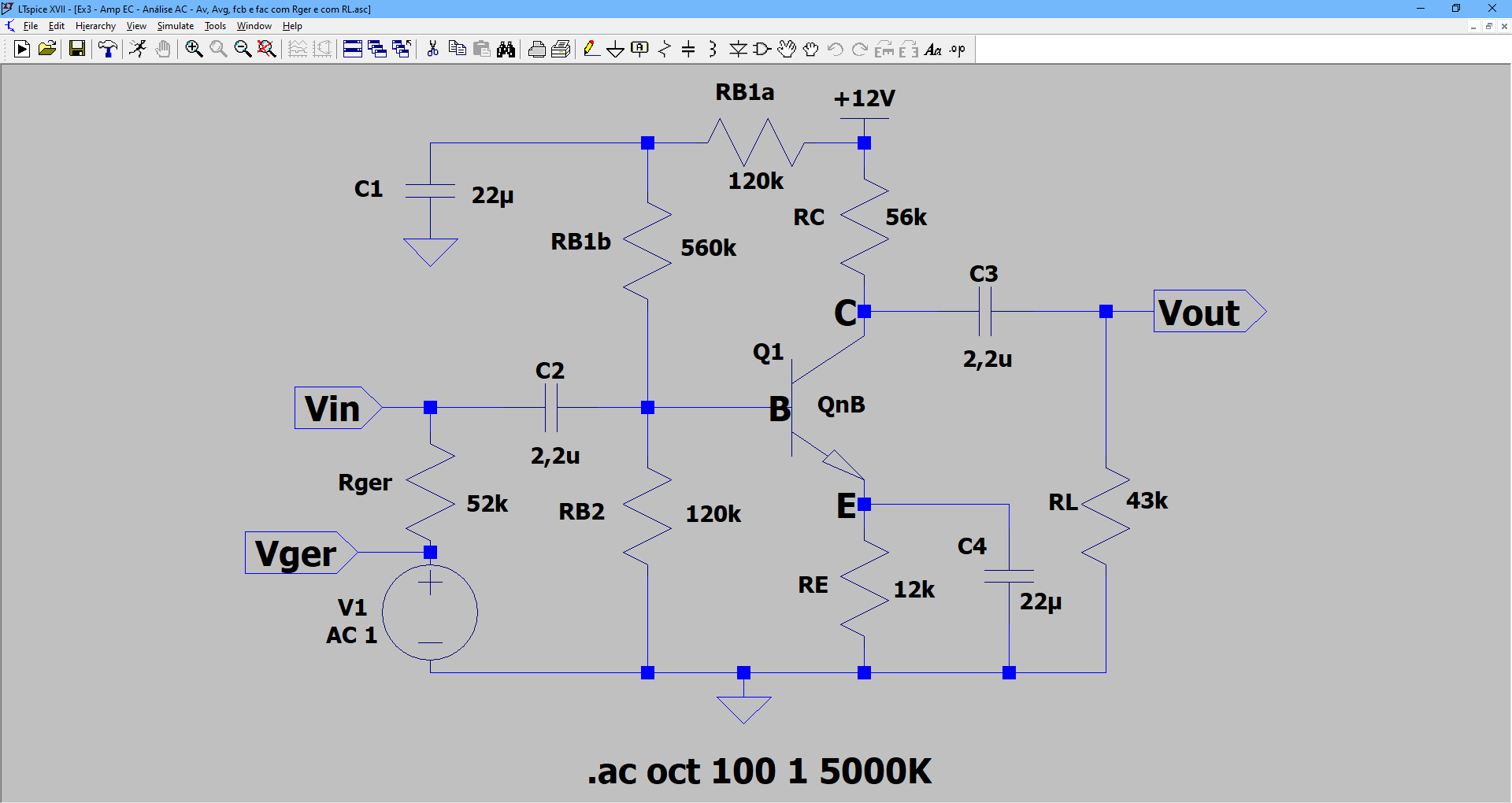 Clique em <Run>
2
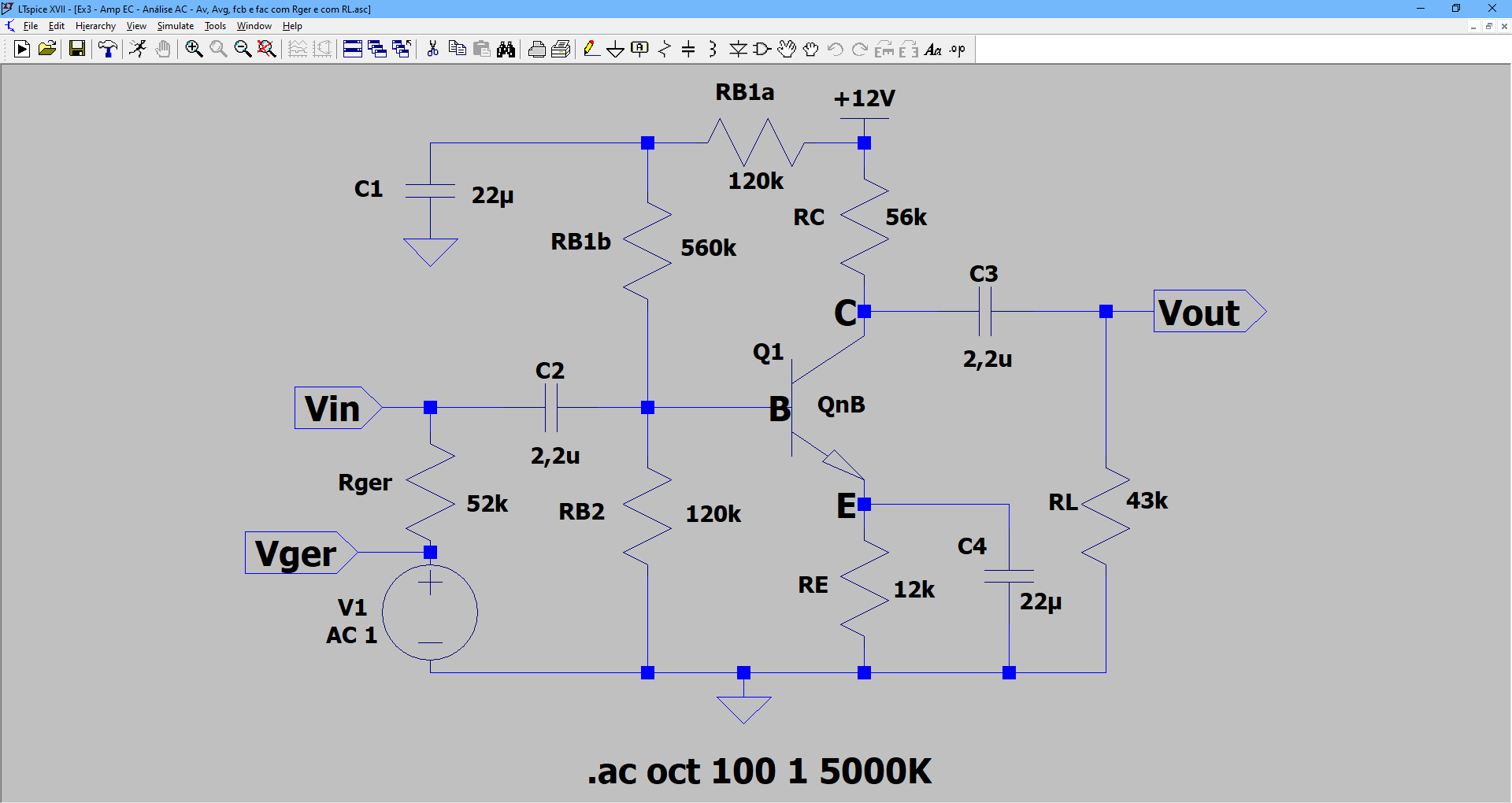 Clique em <Window | Tile Vertically>
3
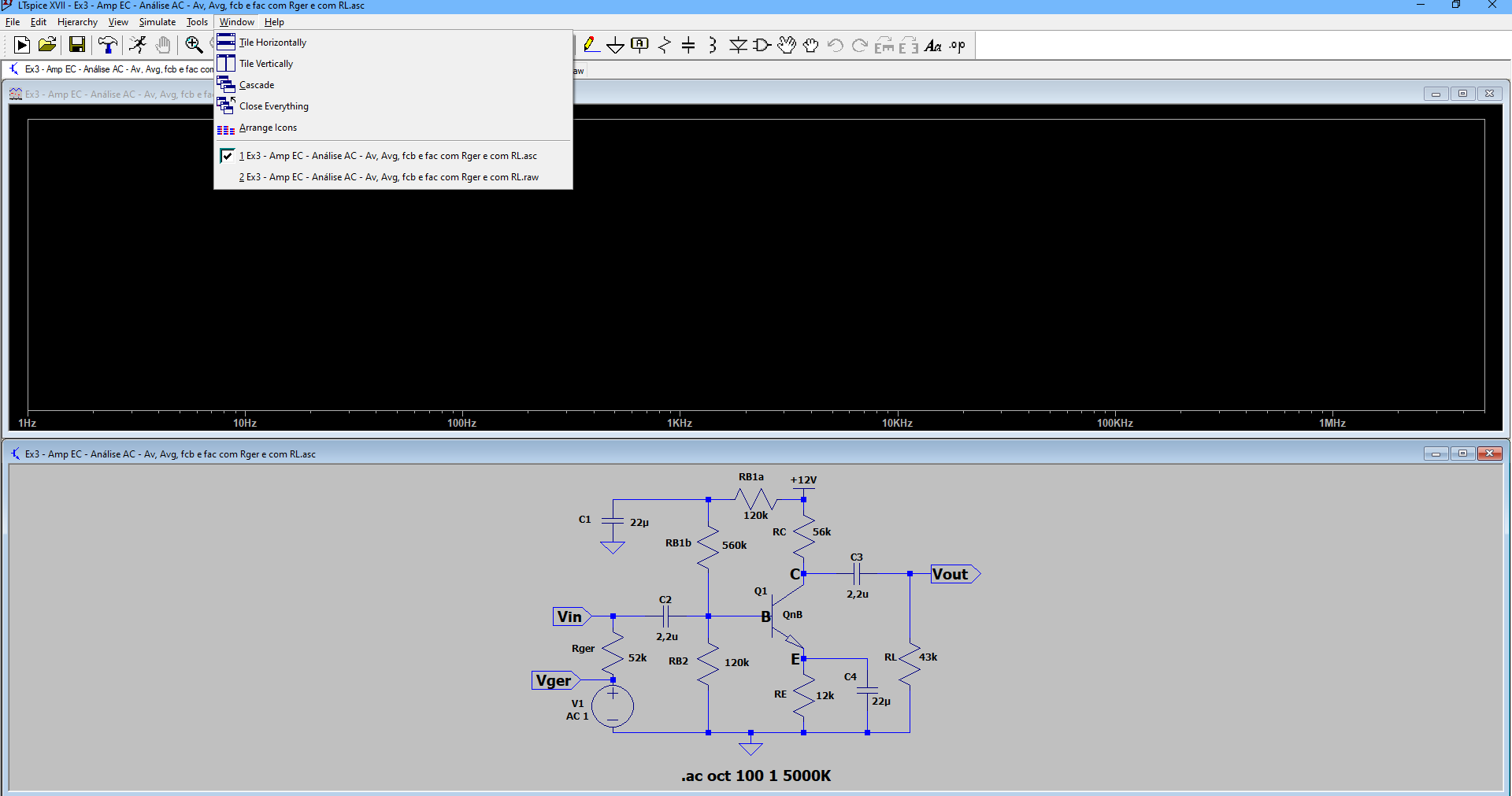 Essa tela irá aparecer ...
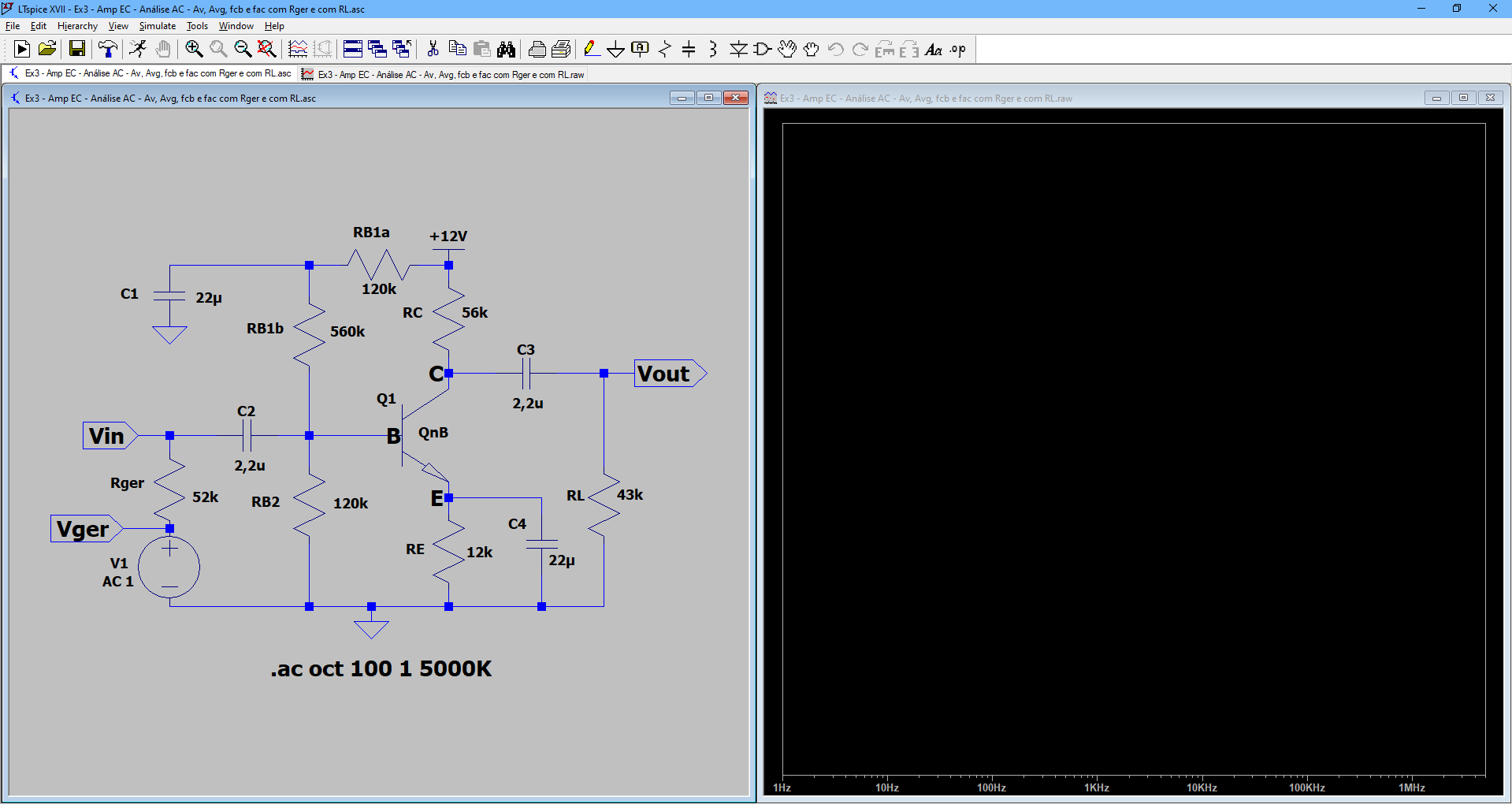 4
Clique na Janela da Direita
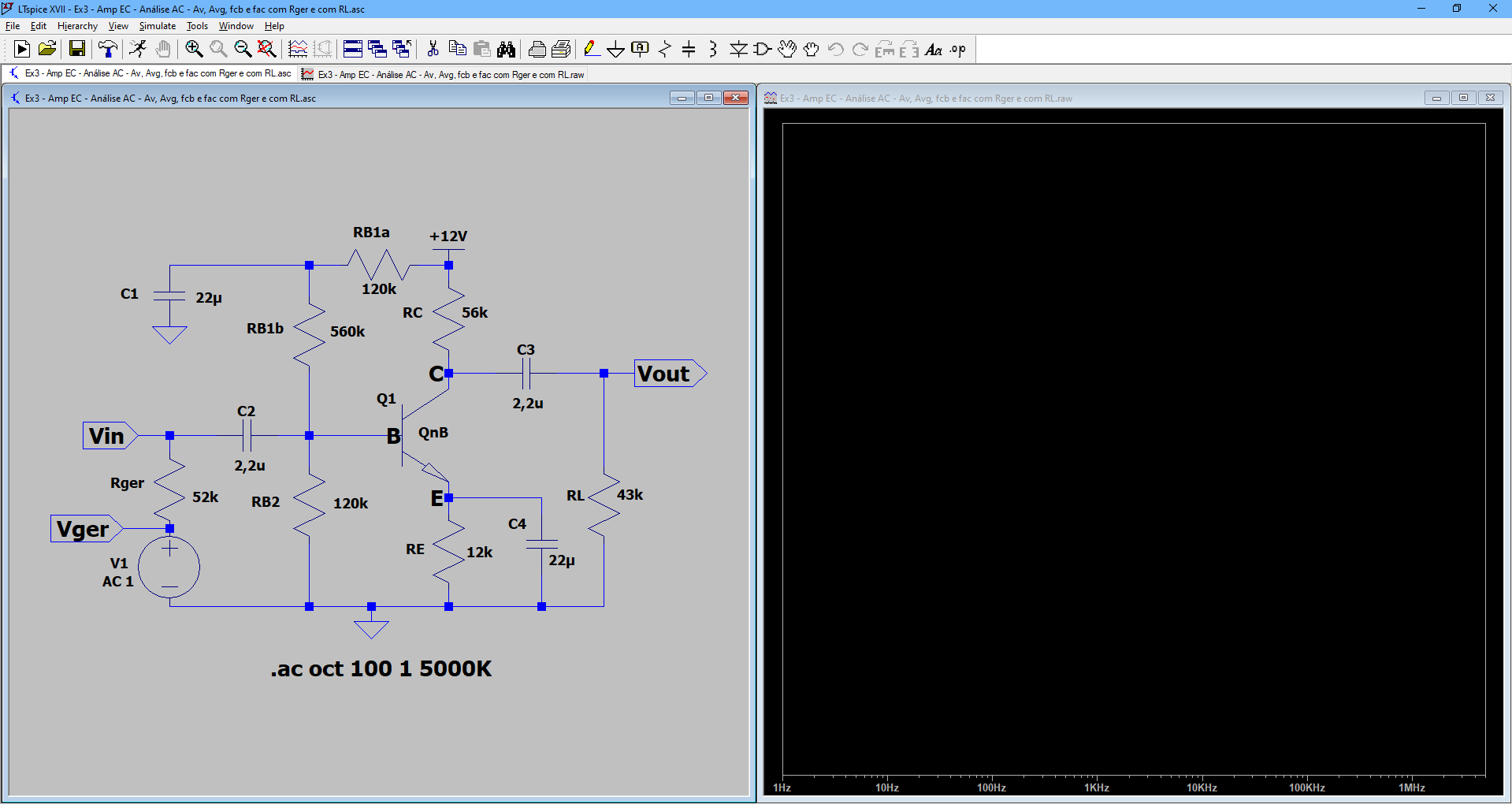 Clique em <Plot Settings> e escolha <Add trace>
5
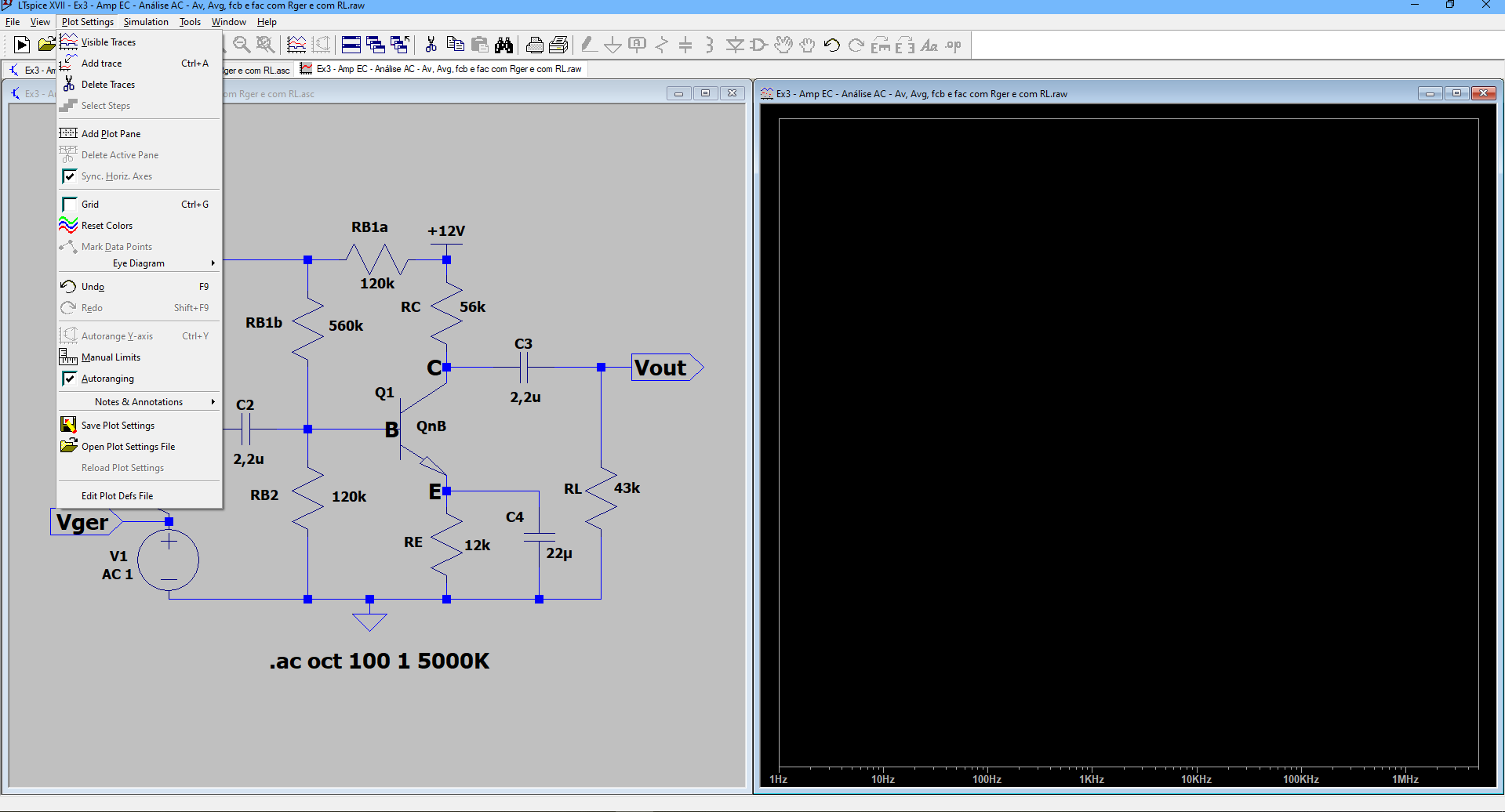 Na tela que aparece à direita, na janela <Expressions to add:>, clique em Vout , digite / , clique em Vger e clique em OK.
6
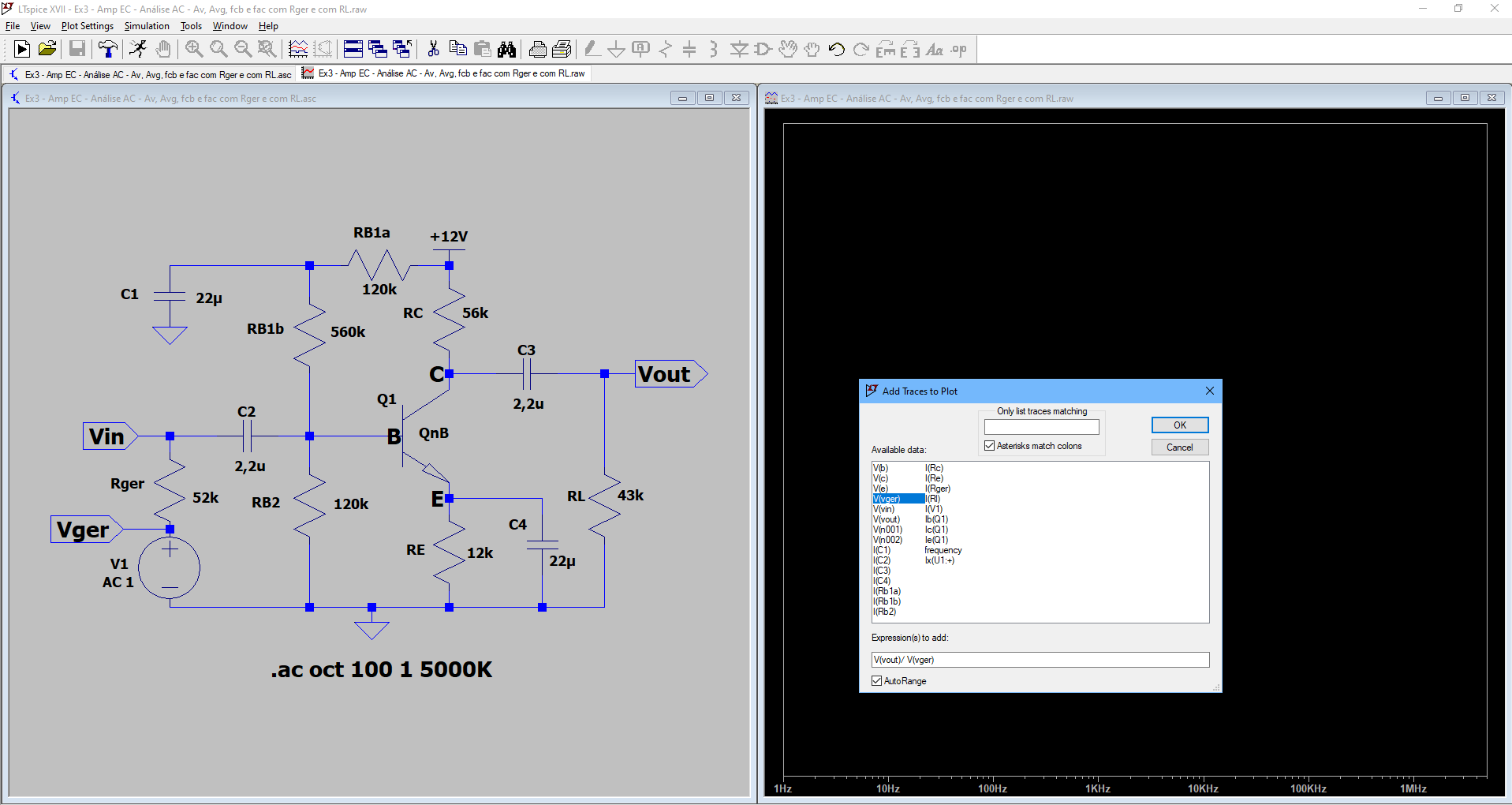 Na tela à direita clique com o mouse direito no eixo de defasagem e clique em <Don’t plot phase>.
7
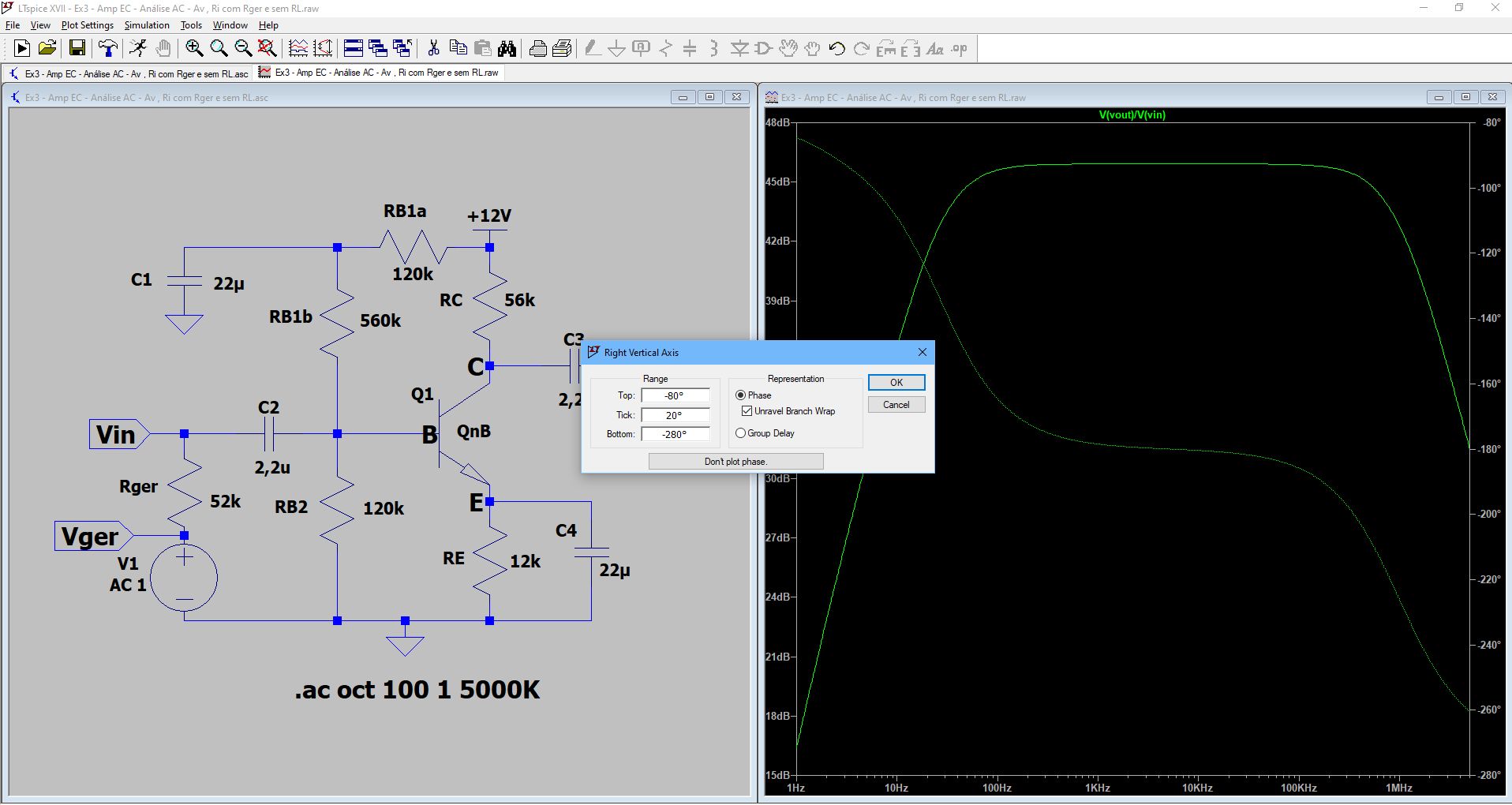 8
Na tela à direita clique duas vezesm em Vout / Vger .
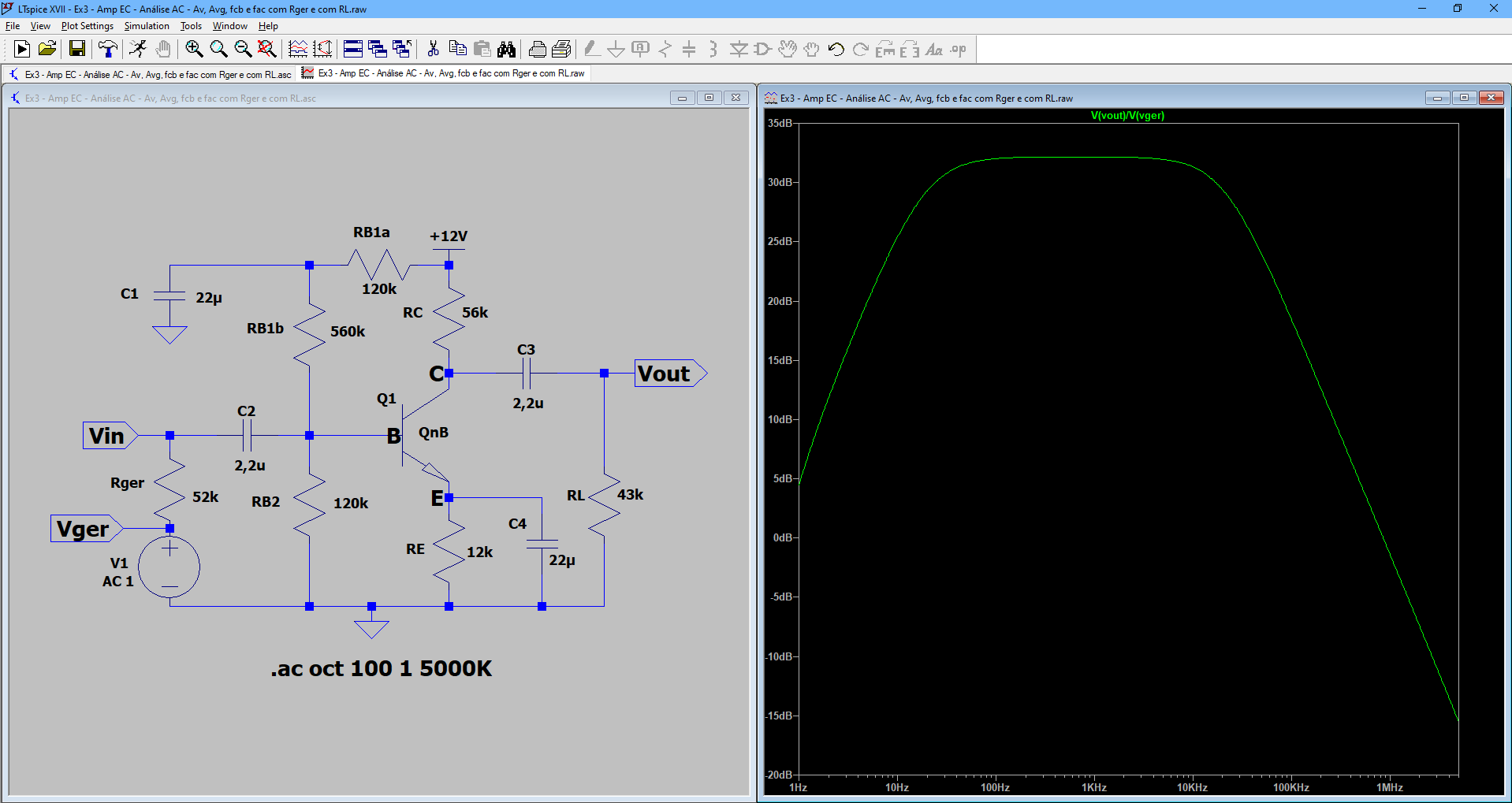 Na tela à direita use os cursores verticais para determinar fCB e fCA na banda de passagem. 
Posicione o cursor 1 à esquerda na frequência em que o ganho Avg é 3dB abaixo do ganho na banda de passagem. em cada frequência. 
Posicione o cursor 2 à direita na frequência em que o ganho Avg é 3dB abaixo do ganho na banda de passagem.
9
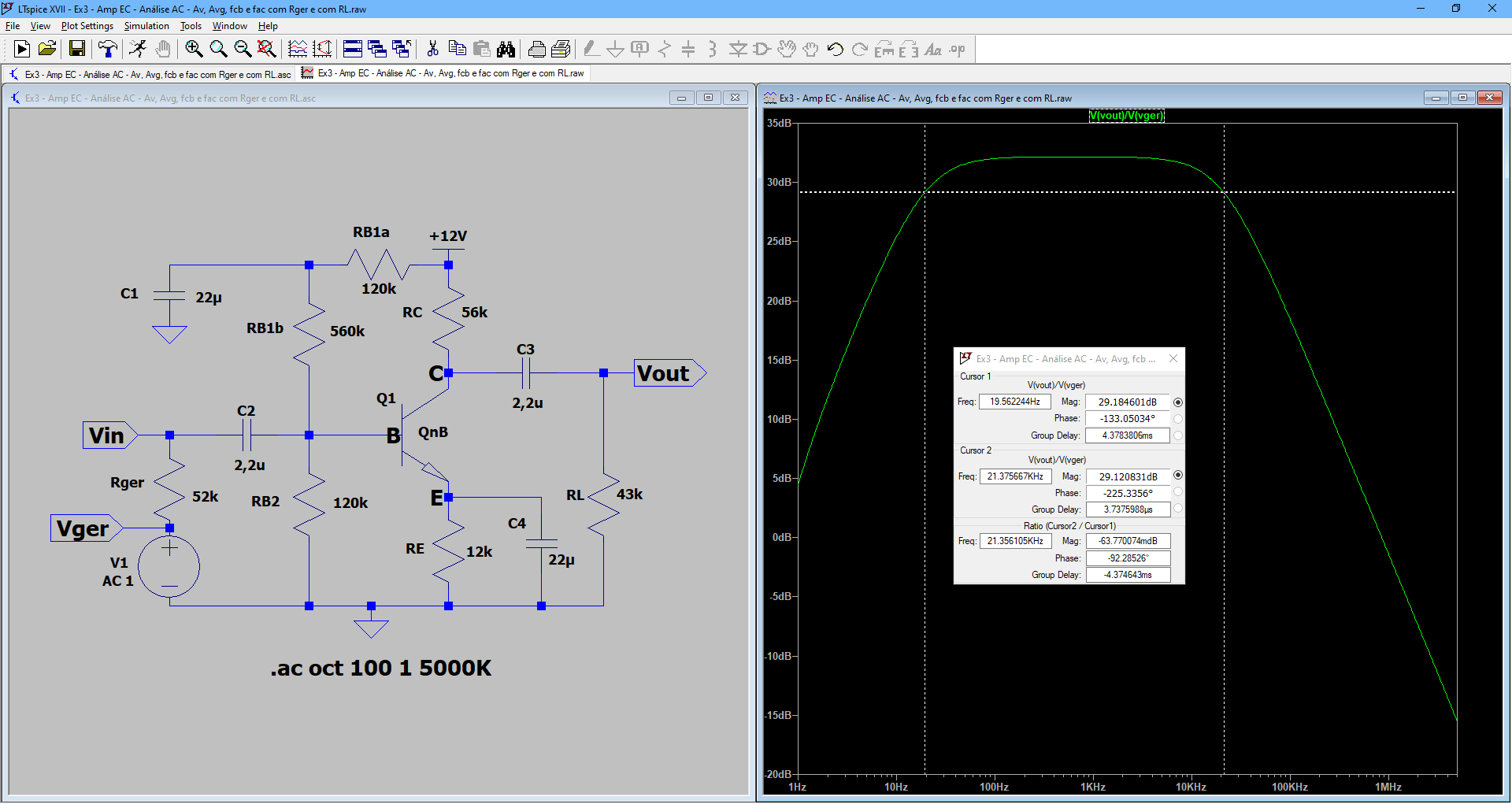 fCB
fCA
Análise DC e AC
Comparação de Valores Calculados (Modelo Simplificado de Gummel-Poon) e Medidos em Simulação
A tabela compara os resultados teóricos e de simulação da análice AC.
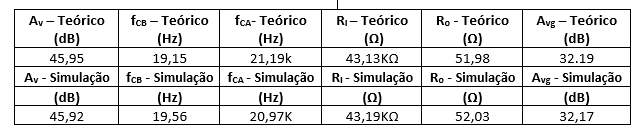 Análise da Resposta em Frequência
 com Rger e com RL
OBSERVAÇÃO: A medida da resposta em frequência utiliza o ganho Av.
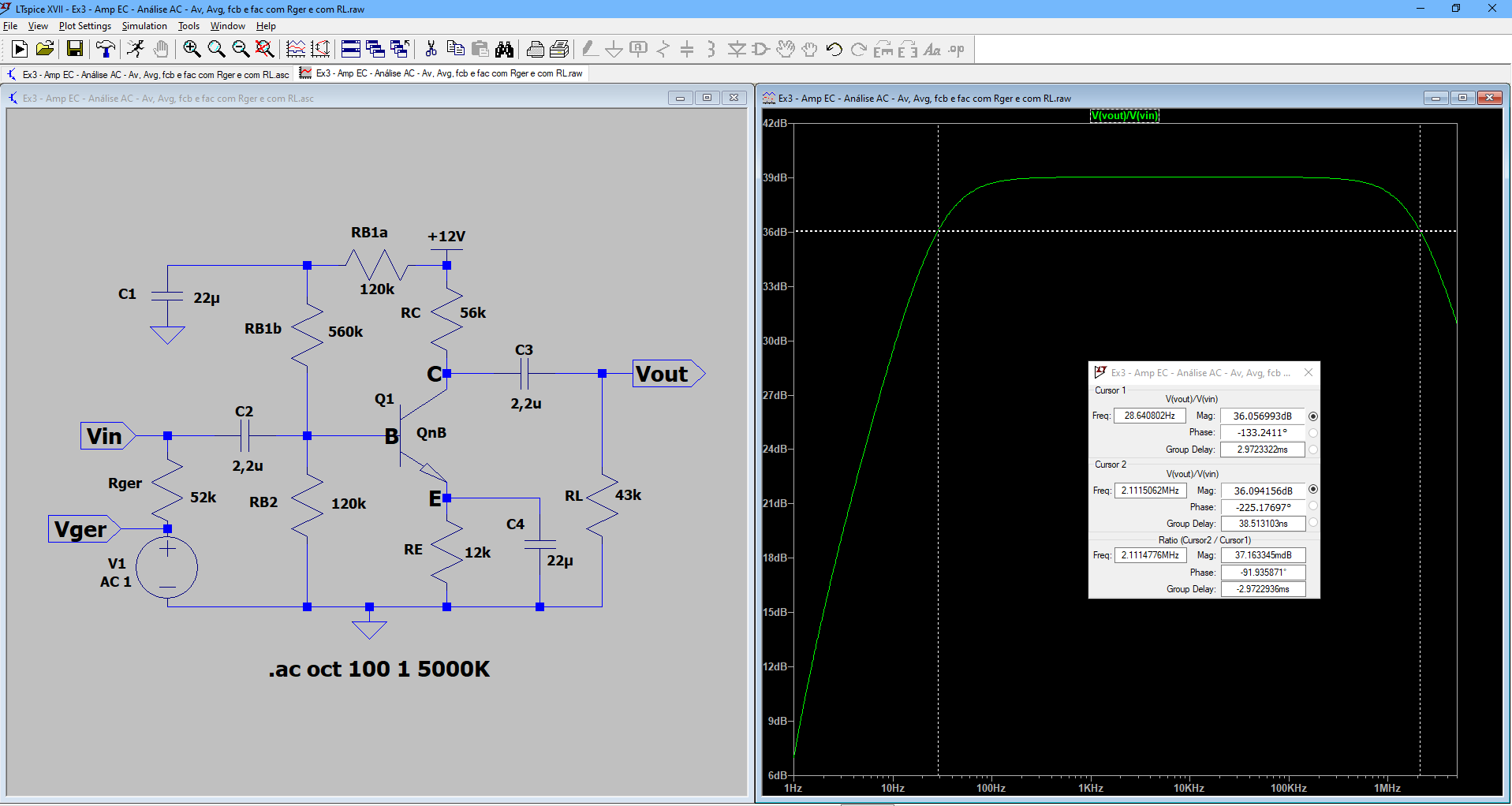 fCB
fCA
Análise DC e AC de Circuitos com BJT
com múltiplos estágios
Exemplo 1
Amplificadores em Cascata com Realimentação DC
OBSERVAÇÃO: A solução teórica utiliza as equações do amplificador EC no estágio 1 e as equações do amplificador CC no estágio 2
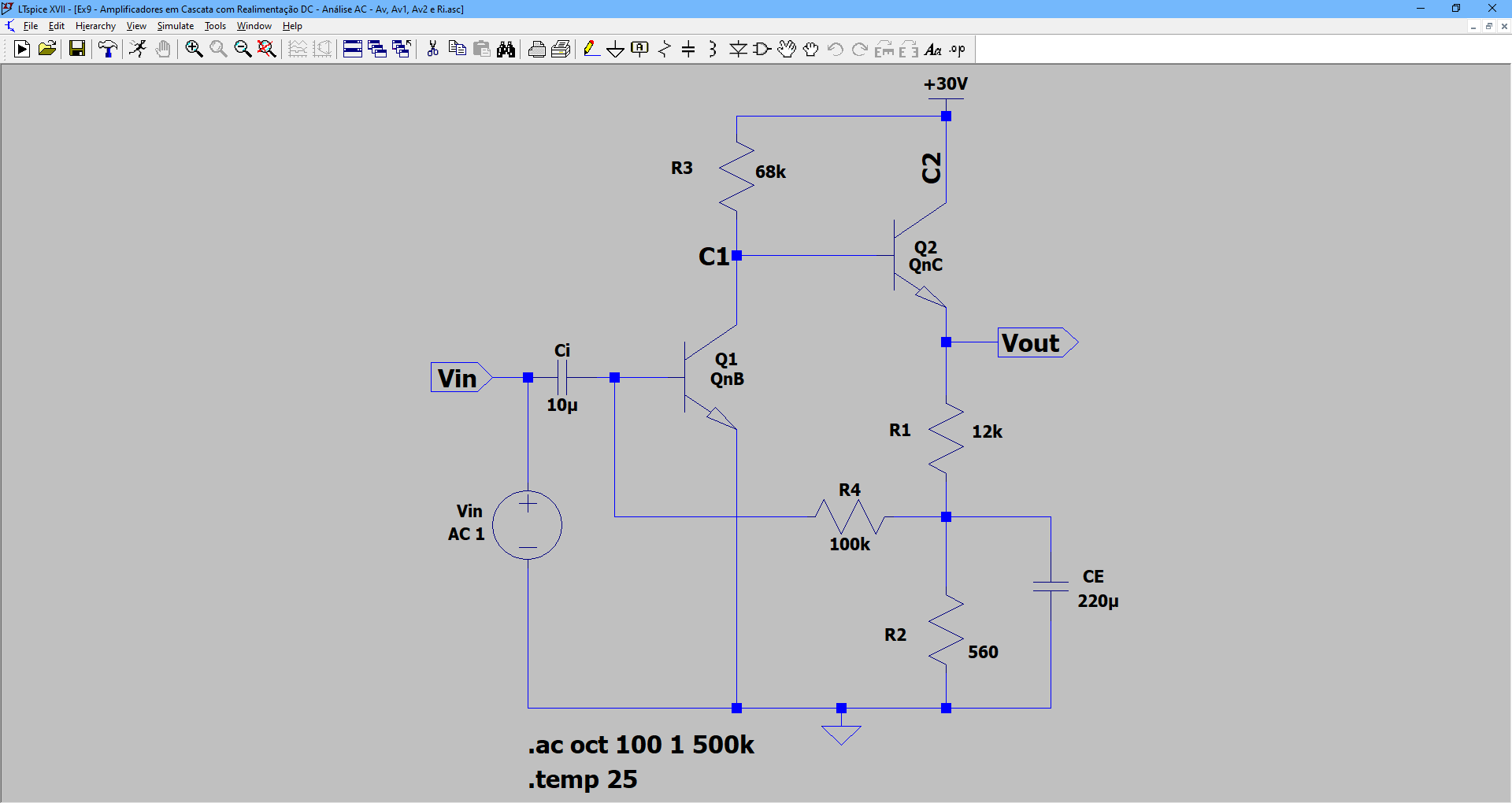 Amplificador
Emissor Comum
Amplificador
Coletor Comum
Medida de Ro  do 1º estágio
OBSERVAÇÃO: As tensões de polarização têm que ser preservadas na determinação de Ro do 1º estágio. Ao abrir o circuito para a determinação de Ro , a tensão no coletor de Q1, que é igual a tensão na base de Q2 é representada por um fonte DC com valor igual a tensão no coletor de Q1  medida na análise DC.
Análise DC
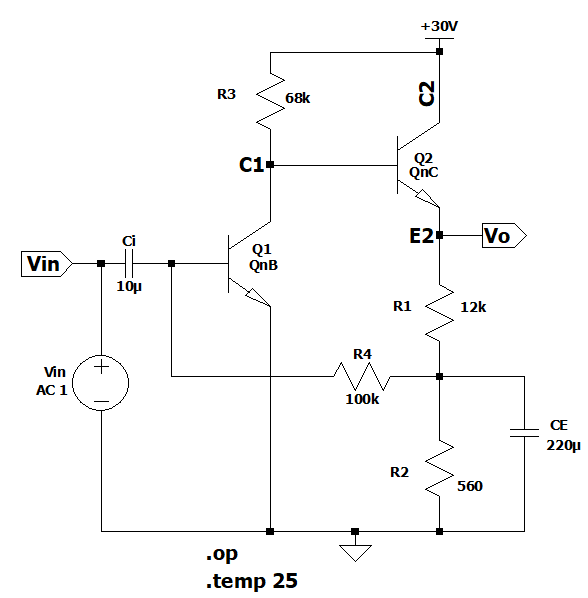 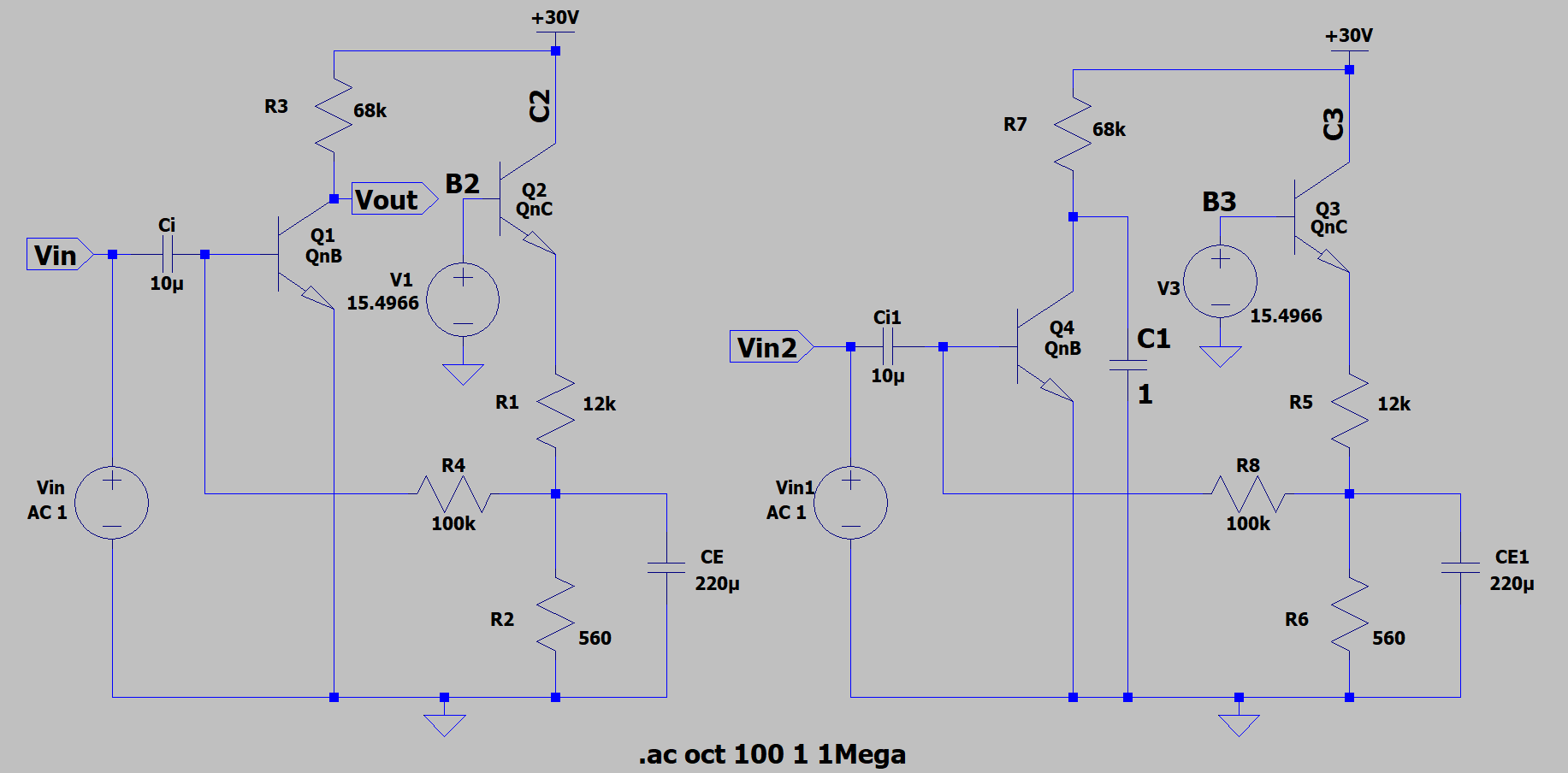 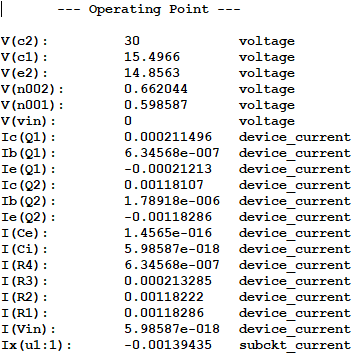 Exemplo 2
Amplificador em Cascata com Bootstrap
OBSERVAÇÃO: A solução teórica utiliza as equações do amplificador EC no estágio 1 e as equações do amplificador CC no estágio 2
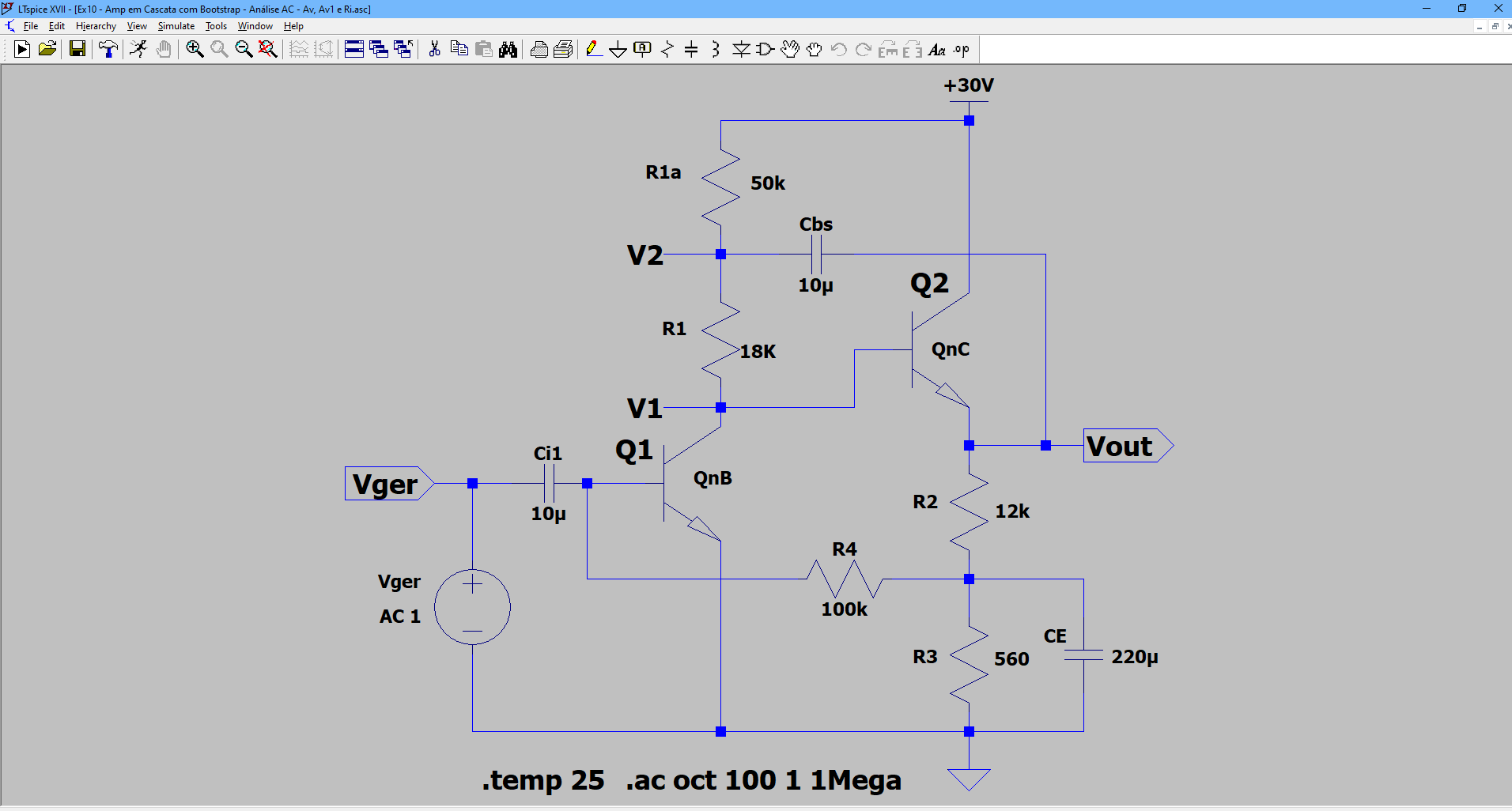 Amplificador
Emissor Comum
Amplificador
Coletor Comum
Impressão de Telas
Exemplo
Amplificador Emissor Comum
(Ganho Av em vazio com Rger )
Opção 1: recorte a imagem da tela completa ou de uma das telas.
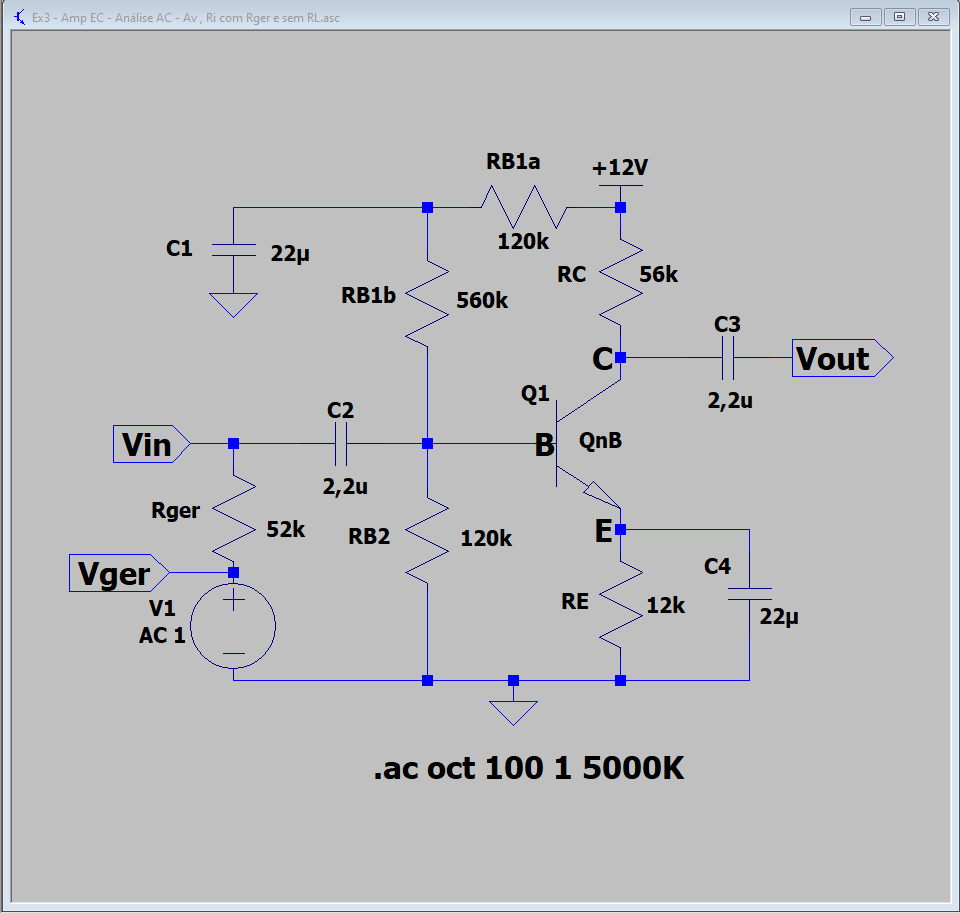 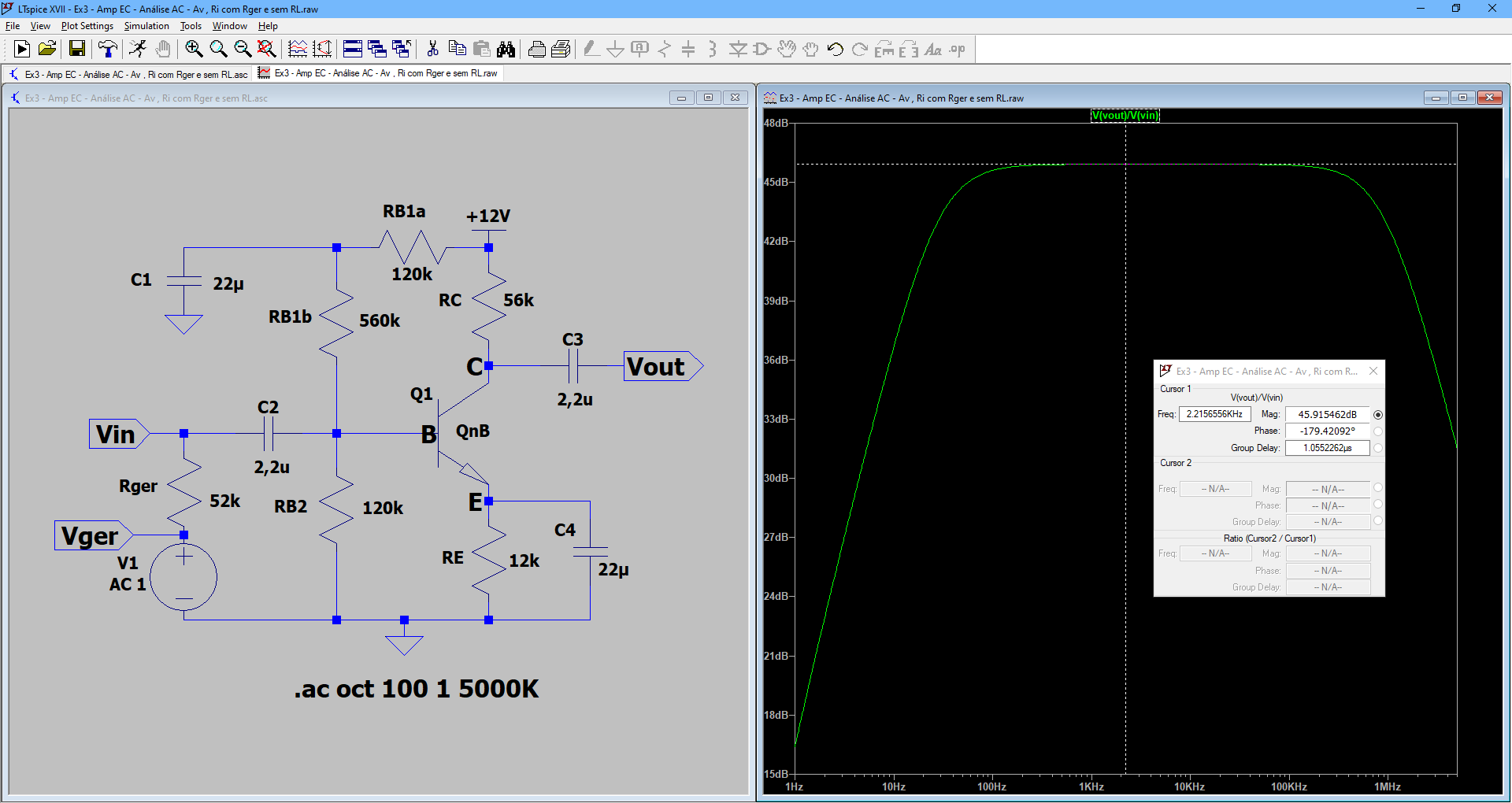 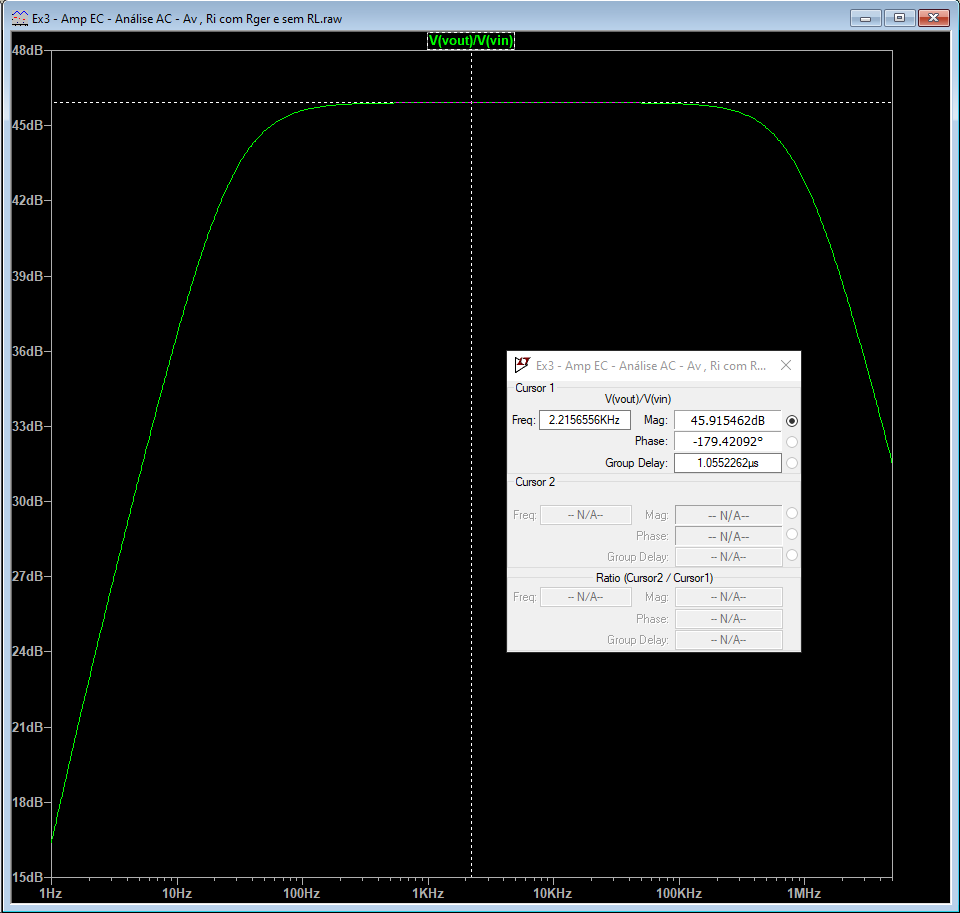 Opção 2: Escolha uma tela, clique em <File> e escolha <Print Preview>.
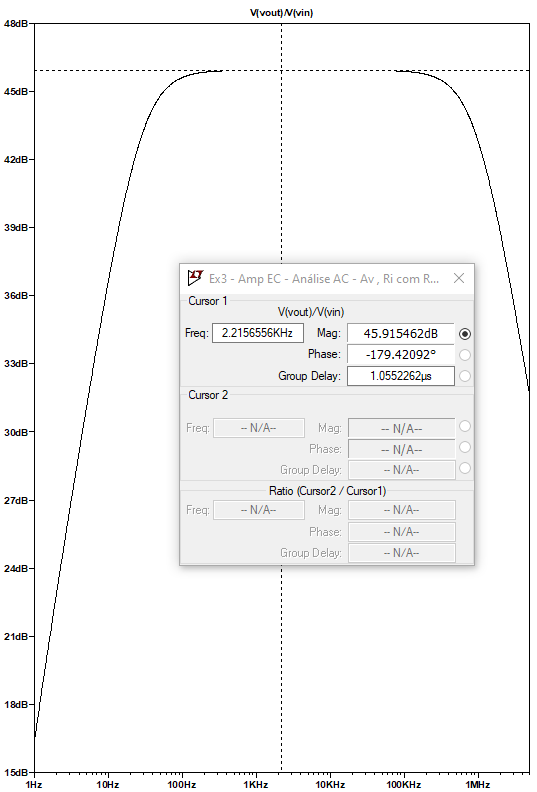 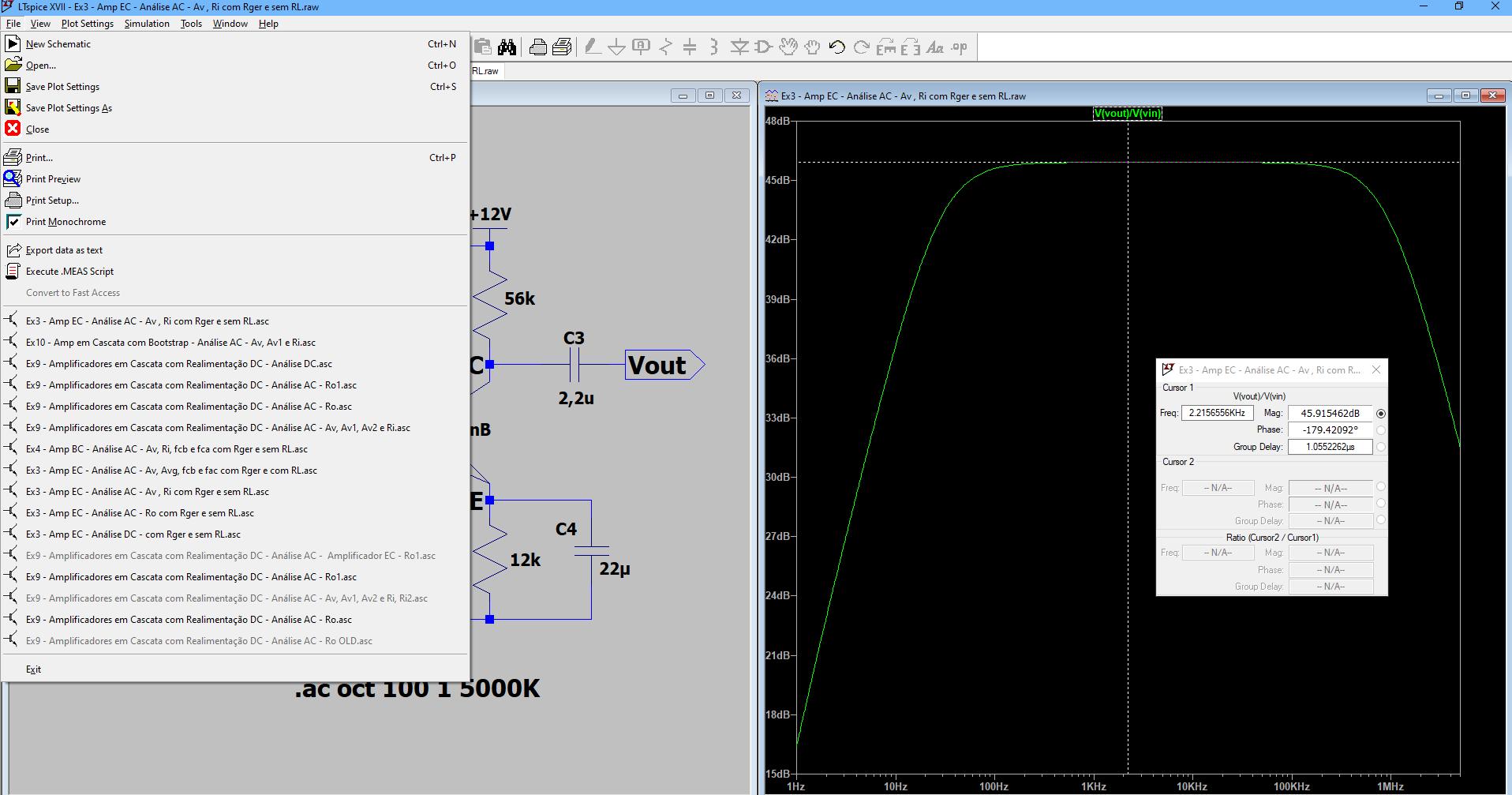